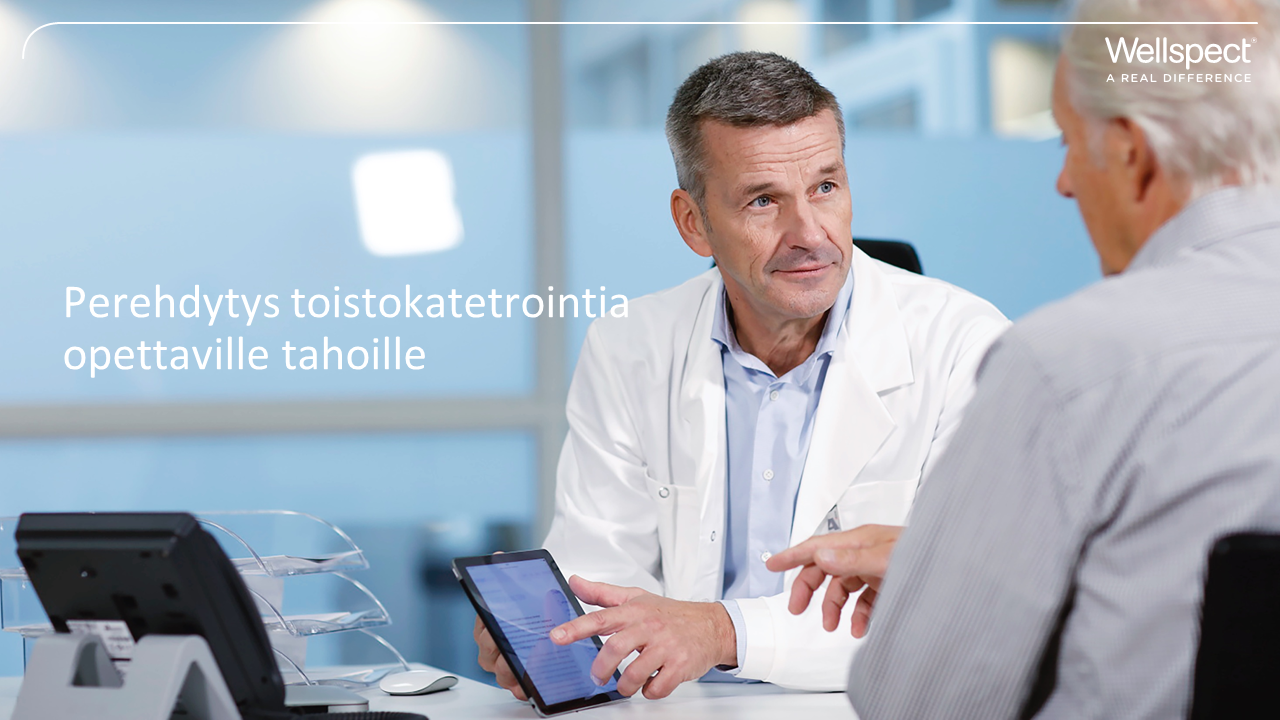 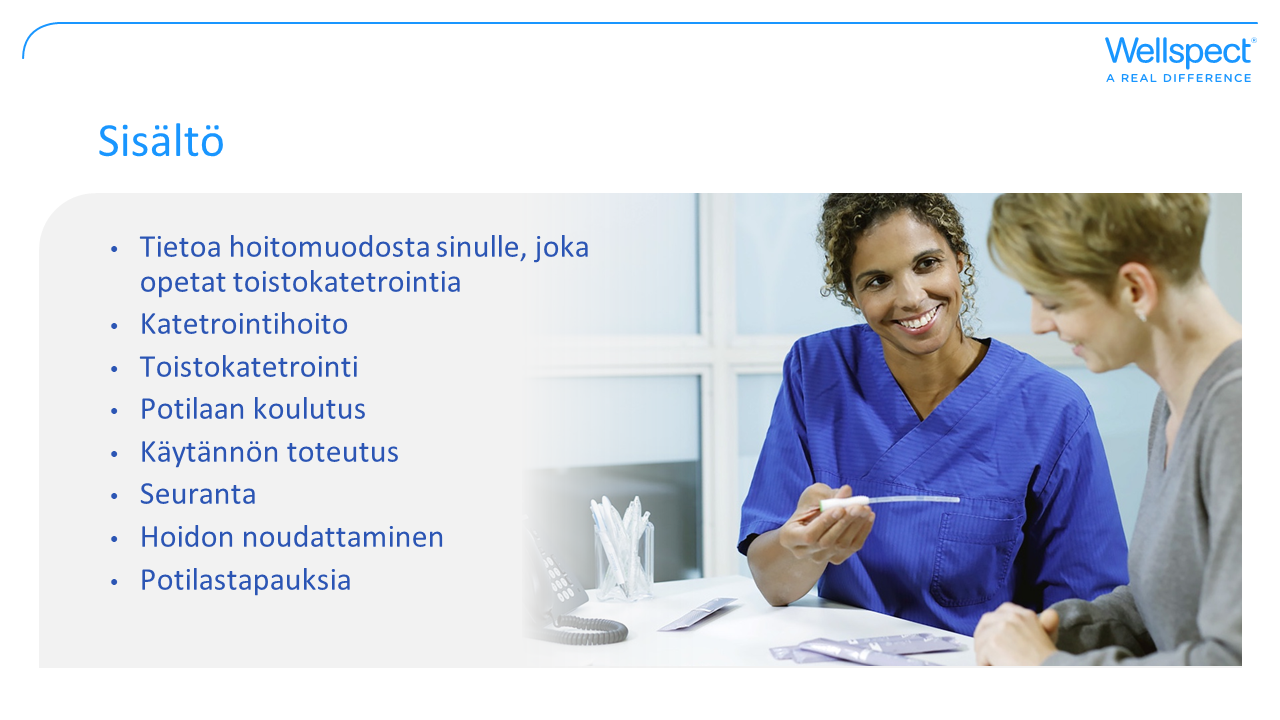 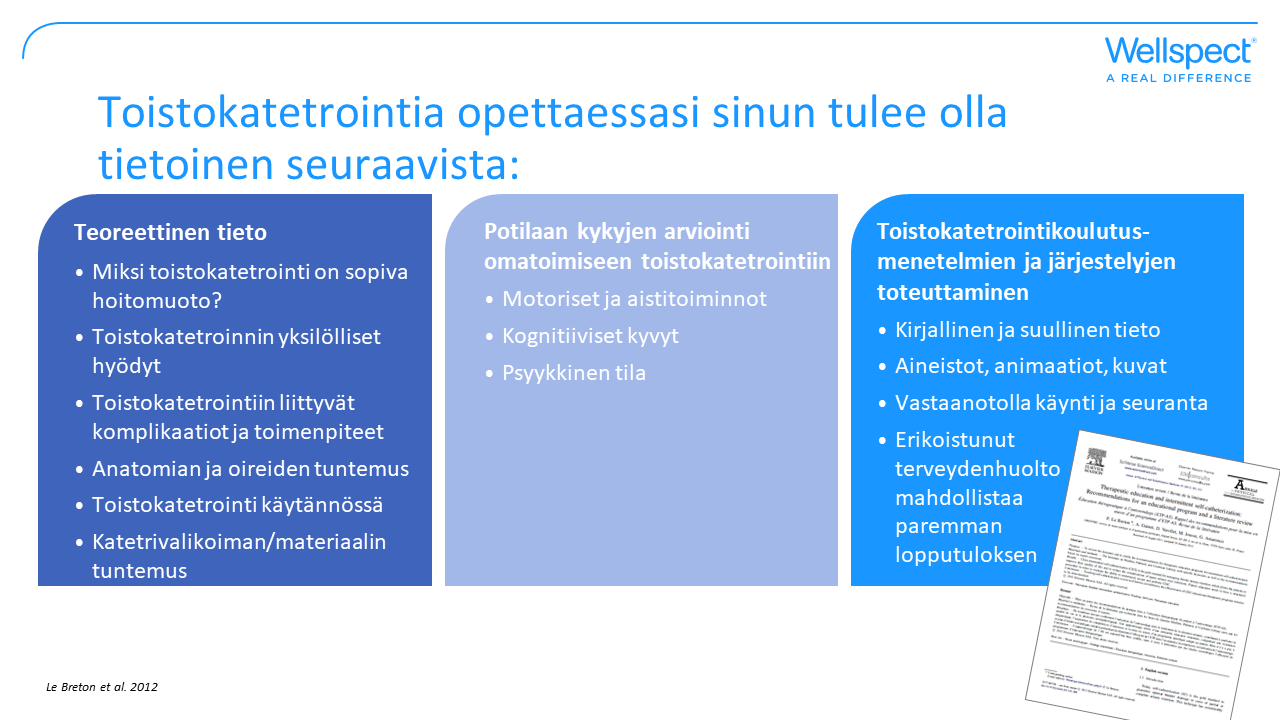 [Speaker Notes: Suosituksia koulutusohjelmaksi ja Le Bretonin kirjallisuuskatsaukseen.]
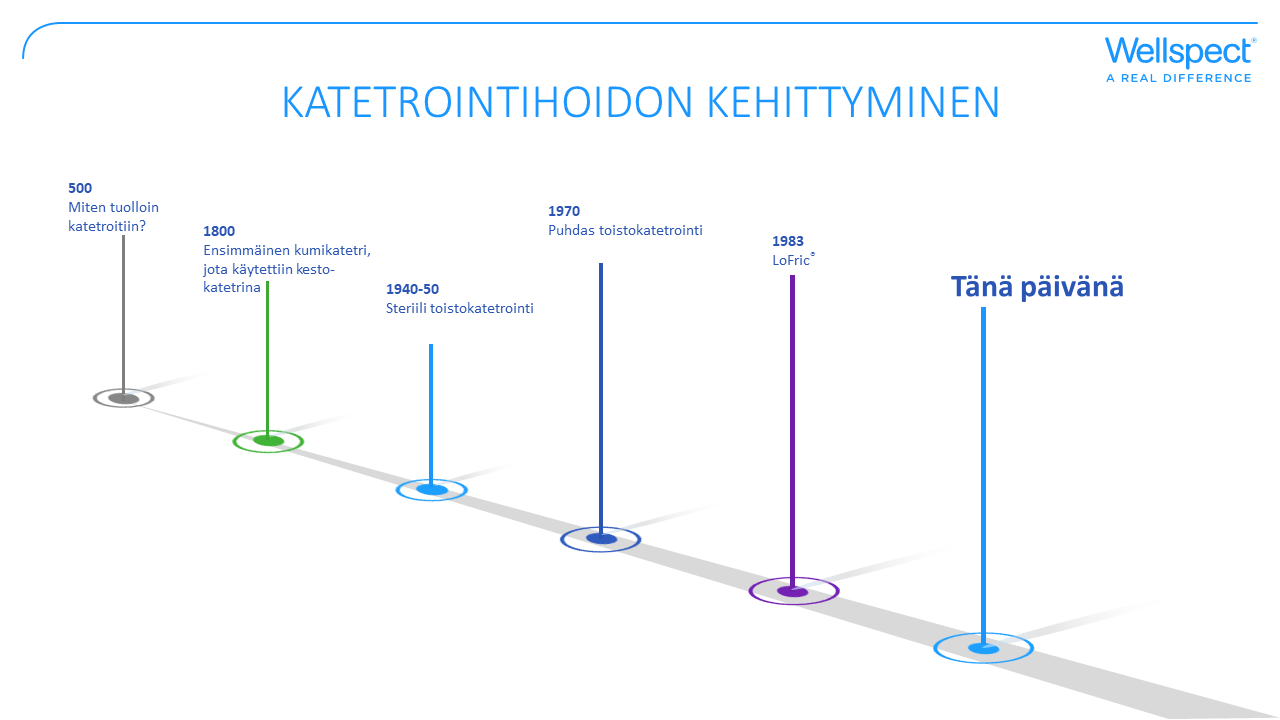 [Speaker Notes: Toistokatetrointi vuosisatojen kuluessa. 
Ensimmäiset tunnetut katetrit valmistettiin metallista (kullasta, hopeasta tai raudasta). Niitä käytettiin virtsarakon katetroimiseen virtsanpidätyskyvyttömyyden hoidossa, laajentamiseen ja liuoksen antoon. Katetrit voidaan jäljittää antiikin ajoille saakka, ja niitä käytettiin usein Intiassa ja myös Hippokrates käytti katetreja antiikin Kreikassa. 
Jo 2000 vuotta sitten tiedettiin, että virtsarakon tyhjentäminen on tärkeää ennen synnytystä ja selkäydinvammojen yhteydessä esiintyvän aliaktiivisen rakon ollessa kyseessä. 
Seuraaat kolme parannusta ovat merkinneet paljon katetrin kehitykselle: August Nelaton (1807-73) valmisti ensimmäisen pehmeän kumikatetrin, Foley kehitti ensimmäisen lateksikatetrin ballongilla vuonna 1935 ja vuonna 1983 lanseerattiin hydrofiilinen LoFric-katetri, joka teki toistokatetroinnista paljon miellyttävämpää, turvallisempaa ja helpompaa. 
Ballonkikatetri mahdollisti sen viemisen virtsarakkoon. Samaan aikaan käyttöön tuli sulfa ja myöhemmin penisilliini ja muita erilaisia ​​antibiootteja, jotka paransivat komplikaatioita, kuten virtsatietulehduksia. Puhdas toistokatetrointi ja puhdas dilatointi kehitettiin 1970- ja 1980-luvuilla. Ludwig Guttmann ja hänen työtoverinsa aloittivat menetelmän 1940-luvulla. He käyttivät steriiliä toistokatetrointimenetelmää potilailla, joilla oli selkäydinvamma. 
Hinnan havaitsi 1960-luvulla, että kun e-colia tiputettiin terveeseen virtsarakkoon, infektiota ei syntynyt, kun potilas pystyi tyhjentämään rakon täysin tyhjäksi. 
Jack Lapides päätteli sitten, että potilaille, joilla on vaikeuksia tyhjentää virtsarakko ”toistokatetroinnin pitäisi olla turvallinen toimenpide, jos rakkoa ei venytetä. Lisäksi puhtaan ja ei aseptisen tekniikan pitäisi riittää, koska kaikki katetrin tuomat bakteerit neutraloituvat isännän vastustuskyvyn vaikutuksesta.]
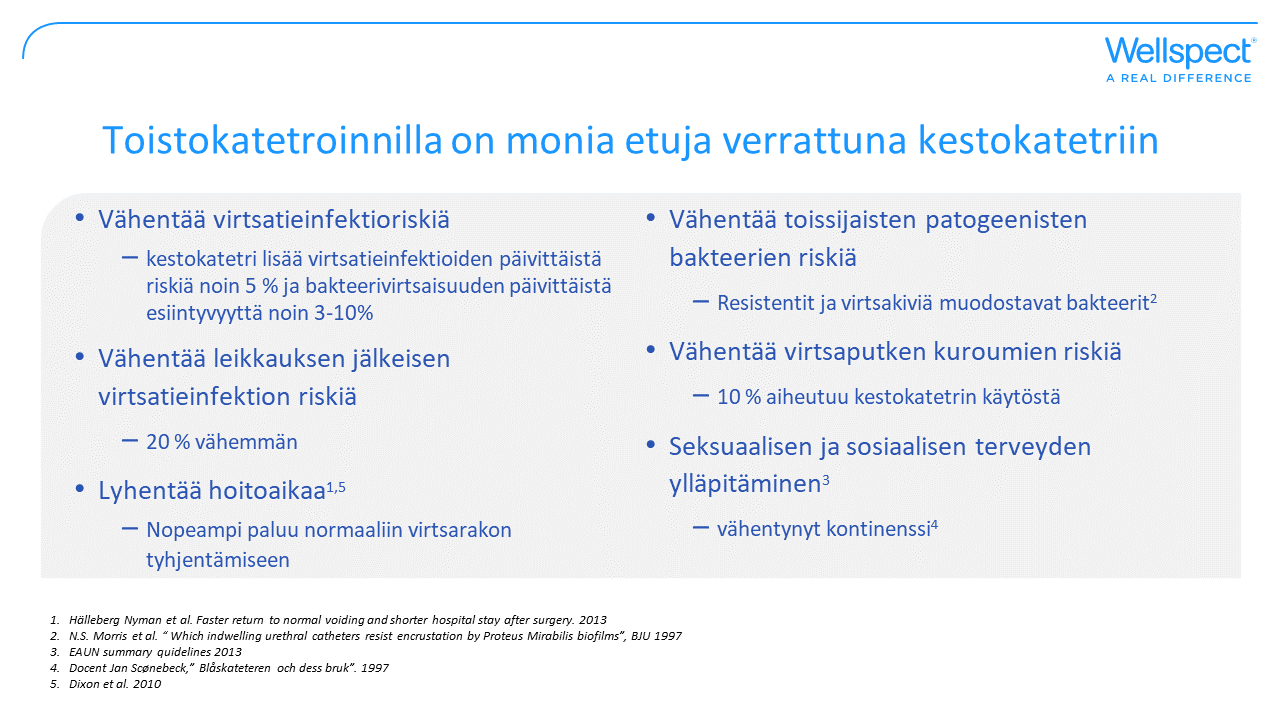 [Speaker Notes: Kestokatetrointi on invasiivinen toimenpide - joko vatsan seinämän (suprapubinen) tai virtsaputken kautta, ja siinä virtsarakko tyhjenee jatkuvasti. Katetriin liittyvät virtsatieinfektiot (VTI) ovat minkä tahansa katetroinnin yleisin komplikaatio. Toistokatetroinnin on raportoitu vähentävän infektioiden riskiä kestokatetriin verrattuna, esimerkiksi leikkauksen jälkeisen lyhytaikaisen käytön jälkeen 20 %:lla. Toistokatetrointi mahdollistaa nopeamman palautumisen normaaliin virtsarakon tyhjennykseen, mikä lyhentää sairaalahoitoa leikkauksen jälkeen. Biofilmi kestokatetrin yhteydessä: Potilaat, joilla on kestokatetri, saavat usein bakteriurian hyvästä hoidosta huolimatta. Bakteerit kiinnittyvät katetrin pintoihin ja muodostavat biofilmin, mikä tarkoittaa, että hoito vaikeutuu, koska antibiootti ei tunkeudu tähän biofilmiin. Jotkut bakteerilajit, yleensä Proteus mirabilis, sisältävät ureaasientsyymiä, joka voi hajottaa urean ammoniakiksi, mikä nostaa virtsan pH:ta. Magnesium- ja kalsiumfosfaattikiteet voivat saostua katetrin pinnoille ja virtsaan ja muodostaa lopulta virtsakiviä, mikä vaikeuttaa virtsatieinfektioiden hoitoa. Lähes 10 % ahtaumista johtuu kestokatetrista – syynä miehen S-muotoinen virtsaputki. Virtsankarkailu johtuu usein katetrin aiheuttamasta virtsarakon ärsytyksestä ja voi aiheuttaa vakavia virtsarakon supistuksia.]
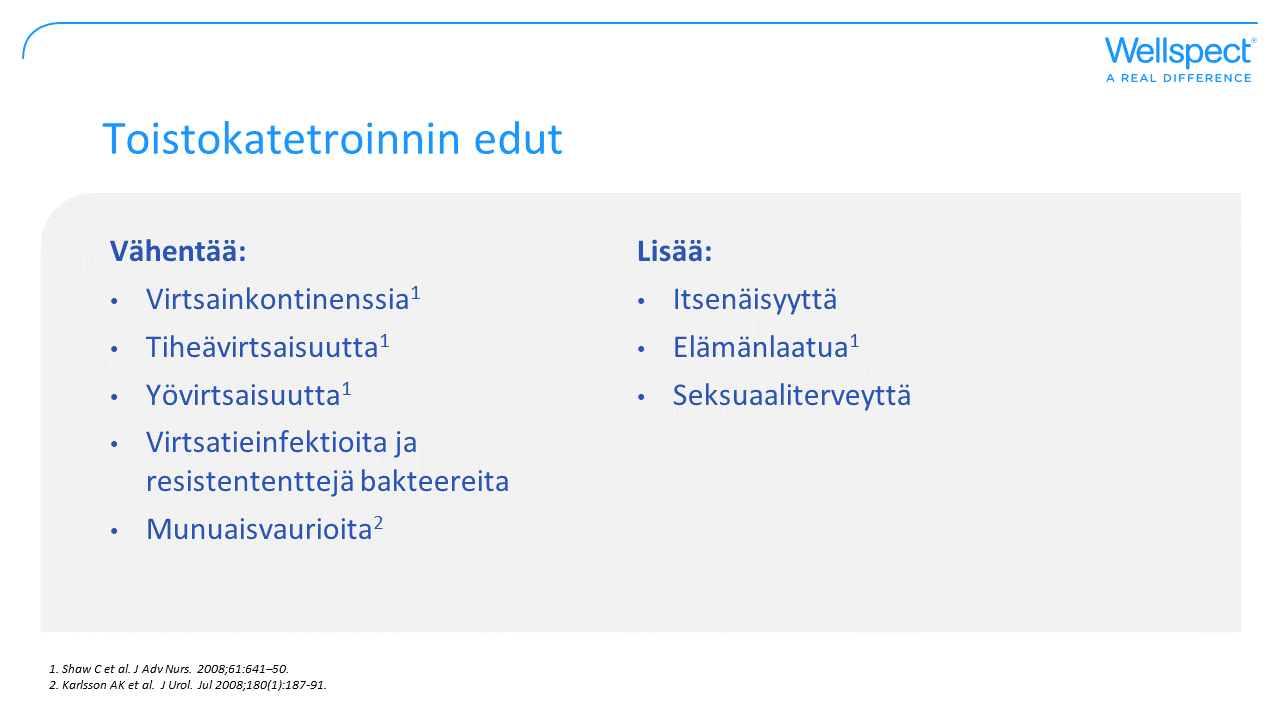 [Speaker Notes: Toistokatetrointi muistuttaa normaalia virtsarakon tyhjentämistä matalalla virtsarakon paineella, mikä vähentää munuaisvaurioita. Sillä on positiivisia vaikutuksia ja se lievittää alempien virtsateiden oireita, mikä parantaa elämänlaatua. Toistokatetrointi mahdollistaa seksielämän ilman virtsakarkailua tai epämukavuutta.]
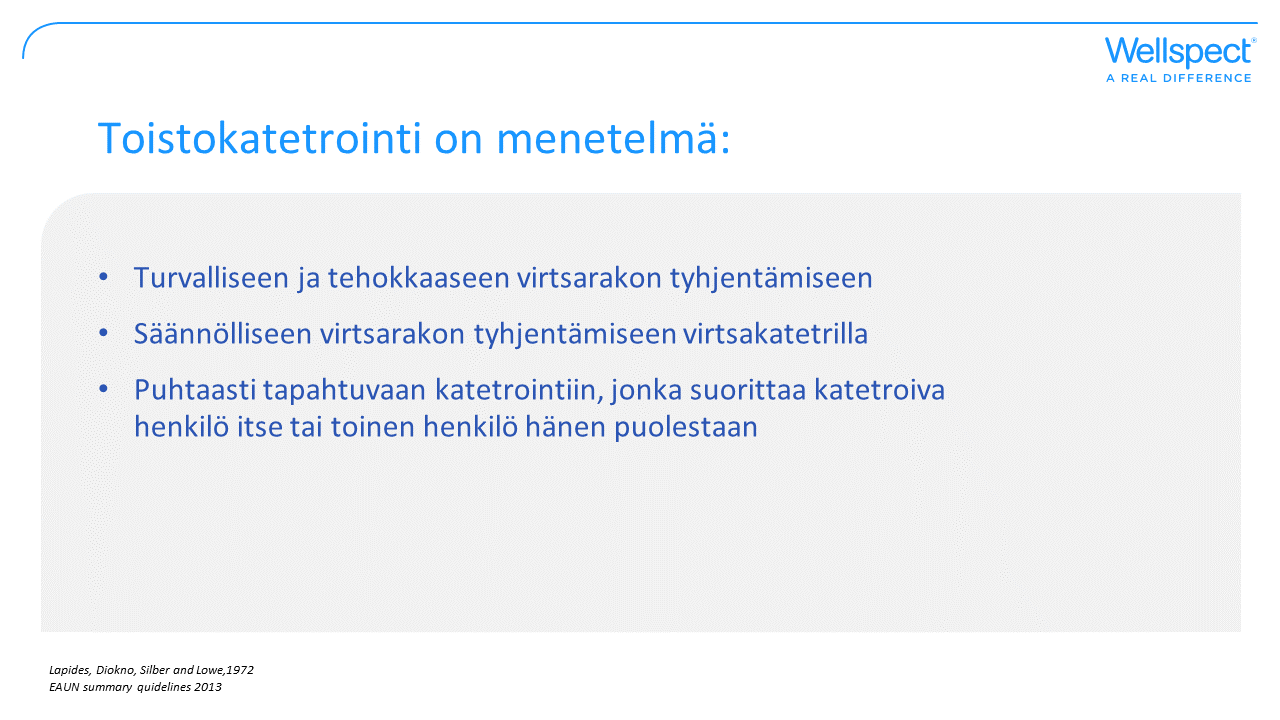 [Speaker Notes: Toistokatetrointi on turvallinen ja tehokas menetelmä, mikä tarkoittaa, että henkilö tyhjentää virtsarakkonsa säännöllisesti kertakäyttökatetrin avulla joko itse tai toisen henkilön avulla. Tri Jack Lapides totesi 1970-luvulla, että säännöllinen virtsarakon tyhjennys oli tärkeämpää kuin suorittaa hoito steriilisti. Hän esitteli toistokatetrointikonseptin, jota pidetään nykyään kultaisena standardina virtsanpidätyksen hallinnassa. Saatavilla olevat kliiniset todisteet tukevat strategiaa, jonka mukaan toistokatetrointi on aina ensimmäinen valinta, ennen kuin harkitaan kestokatetrin käyttöä.]
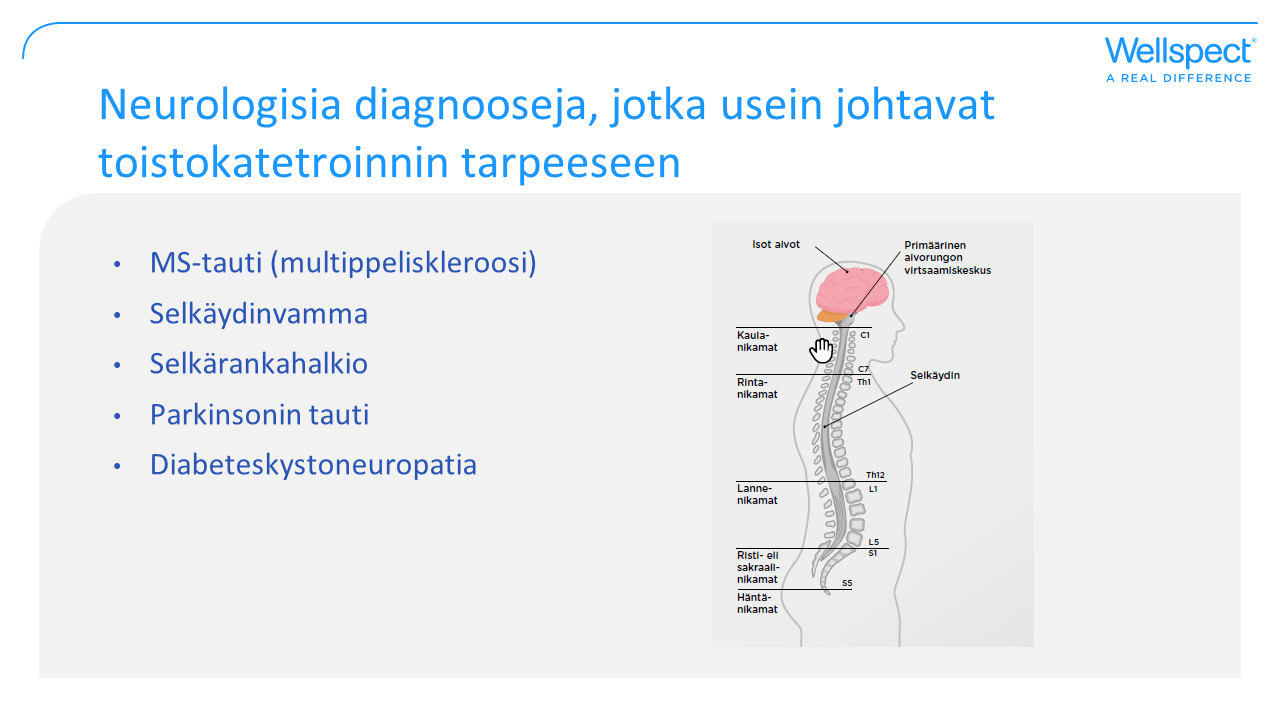 [Speaker Notes: Selkäytimellä ja aivoilla on tärkeä rooli virtsatieongelmissa, kun kyseessä on neurogeeninen vamma/sairaus. Kun hermo on vaurioitunut, signaalien kulku aivojen ja virtsateitä hallitsevan selkäytimen osan välillä häiriintyy. Tämä voi johtaa virtsankarkailuun ja siihen, että virtsarakko ei tyhjene kokonaan virtsatessa, koska virtsaputken sulkijalihas ei avaudu virtsarakon supistuessa (detrusor-sulkijalihaksen dyssynergia).
Jos vamma on S2-S4:n välillä tai sen alapuolella, virtsarakossa ei yleensä ole lainkaan tai sillä on vain vähän tyhjennysvoimaa, detrusorlihas on heikko, mikä johtaa siihen, että virtsarakko ei tyhjene. 
MS-taudissa riittämätön hermosiirto voi johtaa jäännösvirtsaan. Selkäytimeen vaikuttavan vamman tai sairauden oireet voivat vaihdella sen mukaan, onko vamma yli/alle S2-S4 ja onko vamma täydellinen vai epätäydellinen. 
Parkinsonin taudissa yleisin oire on detrusorin yliaktiivisuus jäännösvirtsan kanssa tai ilman. 
Diabeettisessa kystaneuropatiassa ääreishermovaurio voi vähentää tietoisuutta virtsarakon täyttymisestä ja heikentää myös kykyä tyhjentää rakko.]
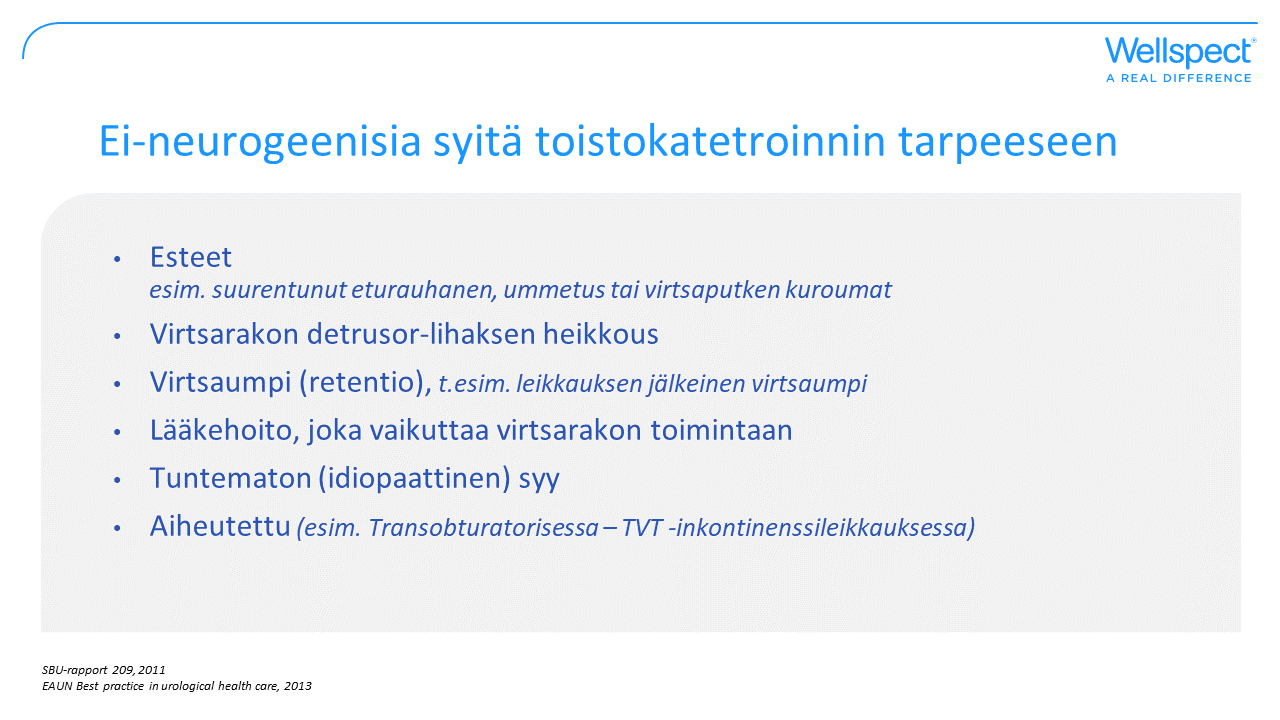 [Speaker Notes: Yleisin syy aikuisten miesten virtsaputken tukkeutumiseen on suurentunut eturauhanen. Tämä voi johtaa virtsan kertymiseen tai jäännösvirtsaan. Detrusorin heikkous tai atoninen rakko, mekaaninen vaikutus virtsarakon lihaksiin ja perifeeriseen hermotukseen venyttämällä. Virtsaamistarpeen tunnistaminen voi olla vaikeaa,  eikä virtsarakon lihaksessa myöskään ole tarpeeksi voimaa. Lääkehoidon, mm. yliaktiivisen rakon hoitoon käytetyn Botox-hoidon, jälkeen katetrointi voi olla vaihtoehto virtsarakon täydellisen tyhjentymisen varmistamiseksi. Myös muut lääkehoidot, kuten antikolinergiset ja psykotrooppiset lääkkeet voivat aiheuttaa detrusorin heikkoutta. 
Ummetus voi vaikeuttaa virtsarakon tyhjentämistä peräsuolen painaessa rakkoa.]
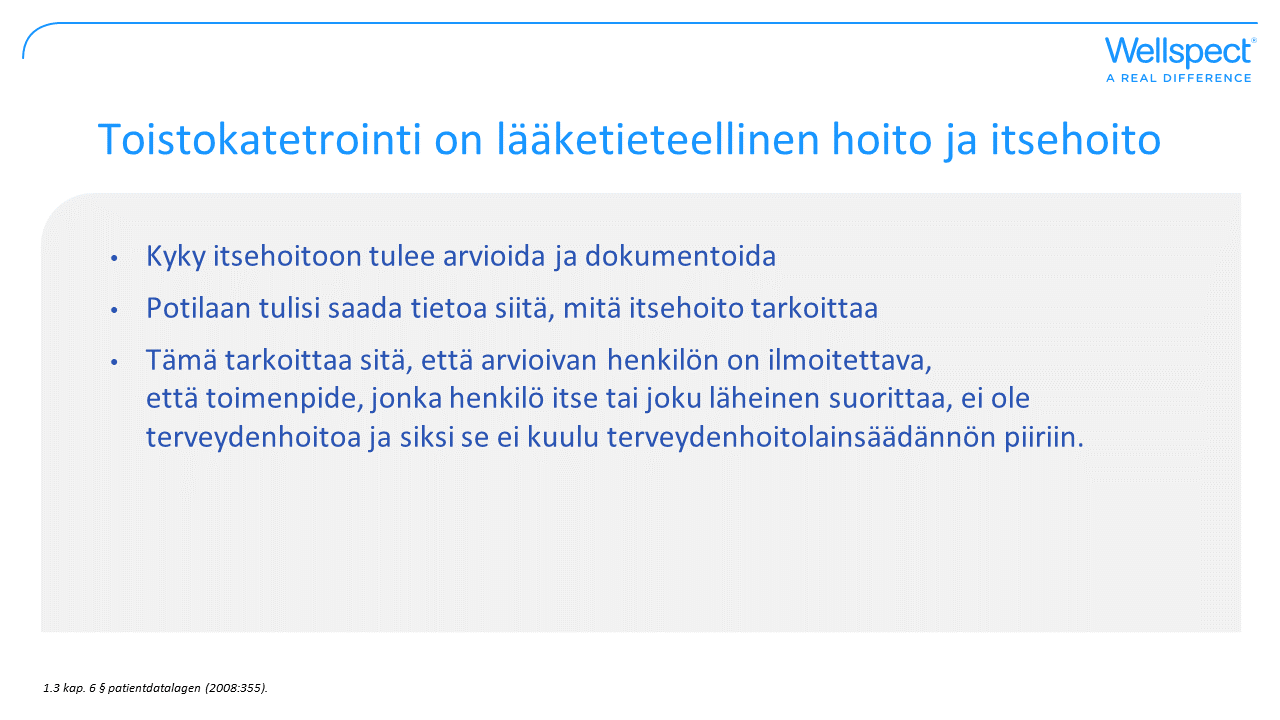 [Speaker Notes: Terveydenhuollon on dokumentoitava omahoidon arviointi ja analysointi potilaskertomukseen. On tärkeää, että arvioinnin tekijä raportoi asemansa. Dokumentaation laajuus riippuu tapauksesta ja arvioinnin monimutkaisuudesta. Potilaskertomus sisältää potilaan hyvään ja turvalliseen hoitoon tarvittavat tiedot sekä olennaiset tiedot toimenpiteistä, joihin on ryhdytty.]
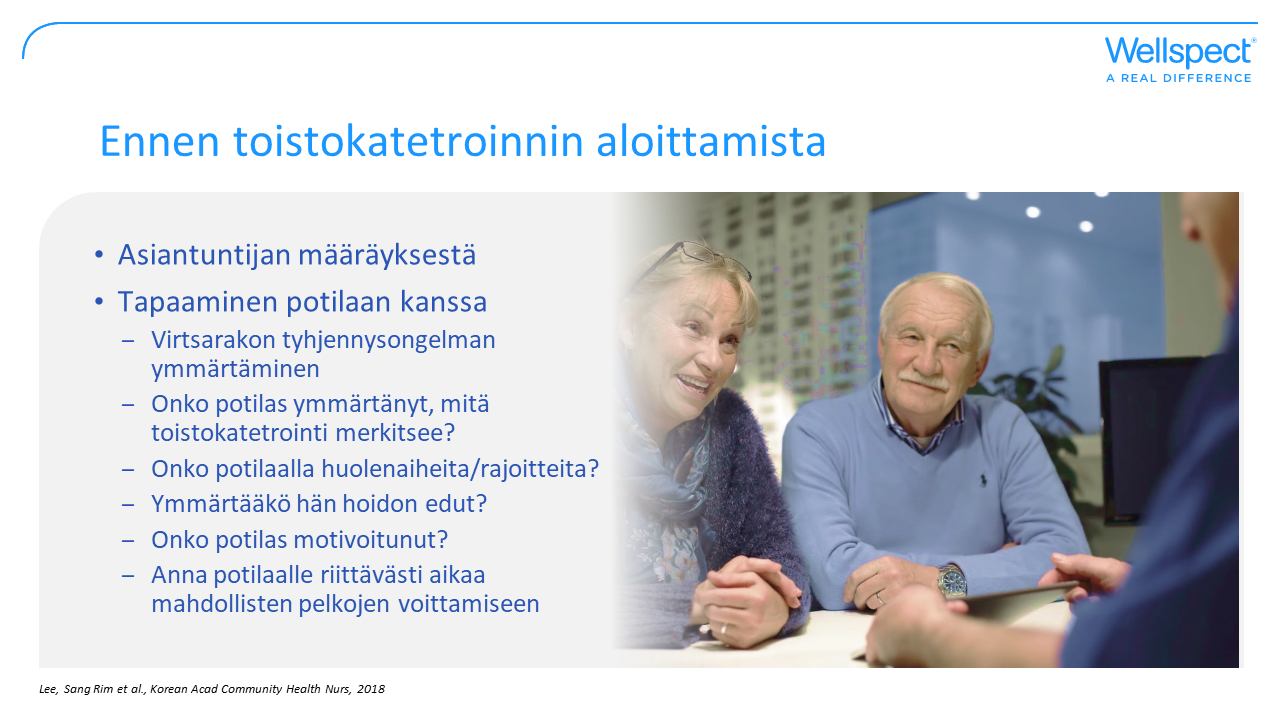 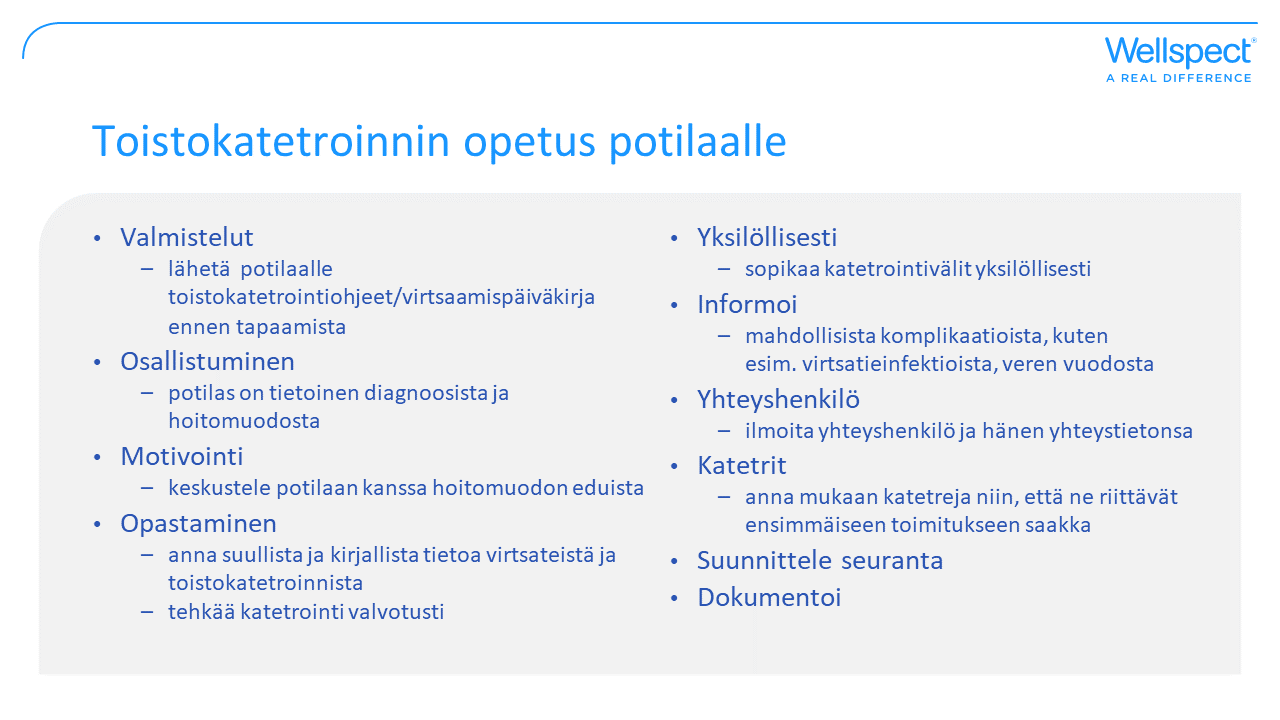 [Speaker Notes: On tärkeää, että potilas saa tietoa virtsateiden anatomiasta ja fysiologiasta ja että potilas ymmärtää diagnoosinsa ja hoidon hyödyt. Visualisoi kuvien avulla. 
Käyttöopas on hyvä työkalu potilaalle hankkia tietoa hoidosta ennen ja jälkeen käynnin. 
Komplikaatiot: Kerro potilaalle erosta oireettoman bakteeriurian ja oireisen virtsatieinfektion välillä. 
Kerro virtsatietulehduksen oireista, joita ovat mm. virtsaamispakko, kuume, kipu ja hematuria. 
Monilla toistokatetroijilla on oireeton bakteerivirtsaisuus, eikä heitä tule hoitaa.
Tarkastele huolellisesti yhdessä potilaan kanssa, miten katetri(t) ja mahdollista muuta materiaalia käsitellään. Hyvän hoitomyöntyvyyden saavuttaminen pitkällä aikavälillä edellyttää jäsenneltyä, pedagogista koulutusta ja hoidon seurantaa. Suunnittele ensimmäisen käynnin kestoksi noin 60 minuuttia.]
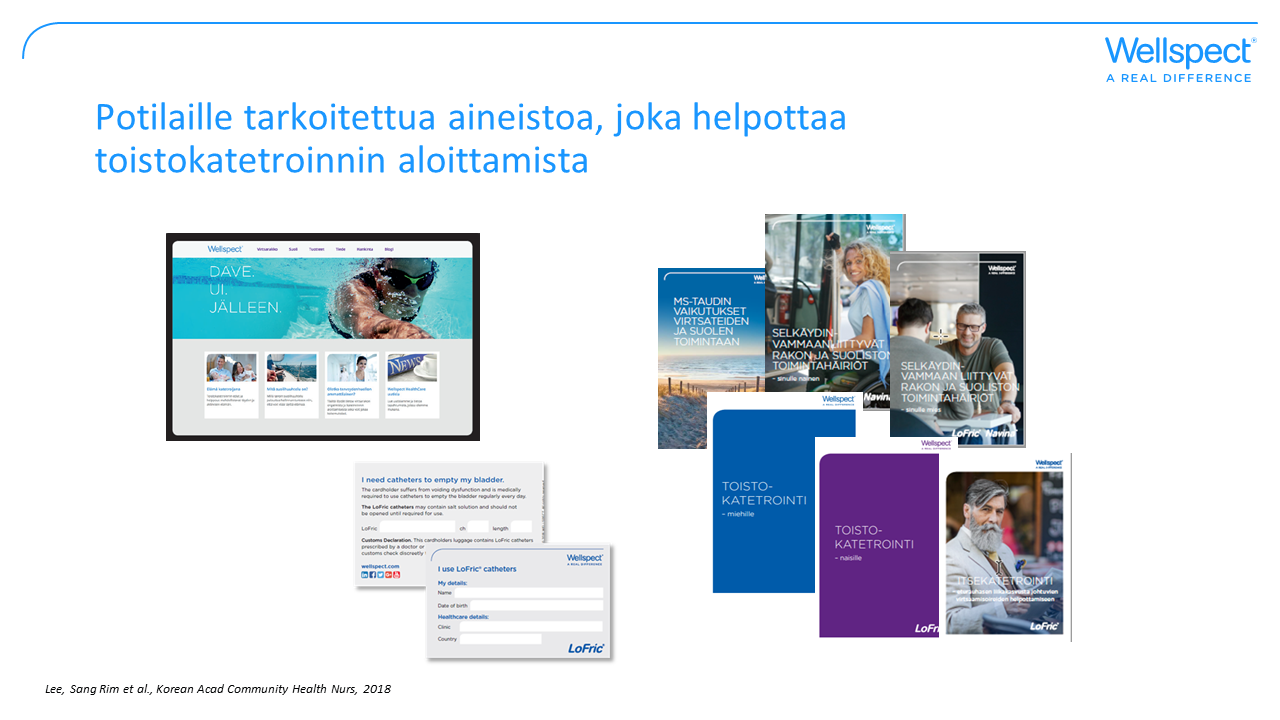 [Speaker Notes: Kuten tutkimukset osoittavat, ennen toistokatetrointihoidon aloittamista ja myös seurannan yhteydessä potilaalle on tärkeää antaa hyvää tietoa. Wellspect tarjoaa laajan valikoiman tietomateriaalia, jotta potilas pääsee hyvin alkuun: käyttöoppaat (miesten, naisten, selkäydinvammautuneiden, suurentuneesta eturauhasesta kärsivien, MS-tautipotilaiden ja Parkinsonia tautia sairastavien oppaat) ovat saatavilla myös e-kirjoina.
Matkustusdokumentti on hyvä olla mukana lentomatkalla helpottamassa turvatarkastusta.

Wellspect.fi sivustolta löytyy esim. seuraavanlaisia aineistoja: 
• tuotetietoa 
• E-kirjoja 
• opetusvideoita 
• henkilökohtaisia tarinoita ja paljon muuta]
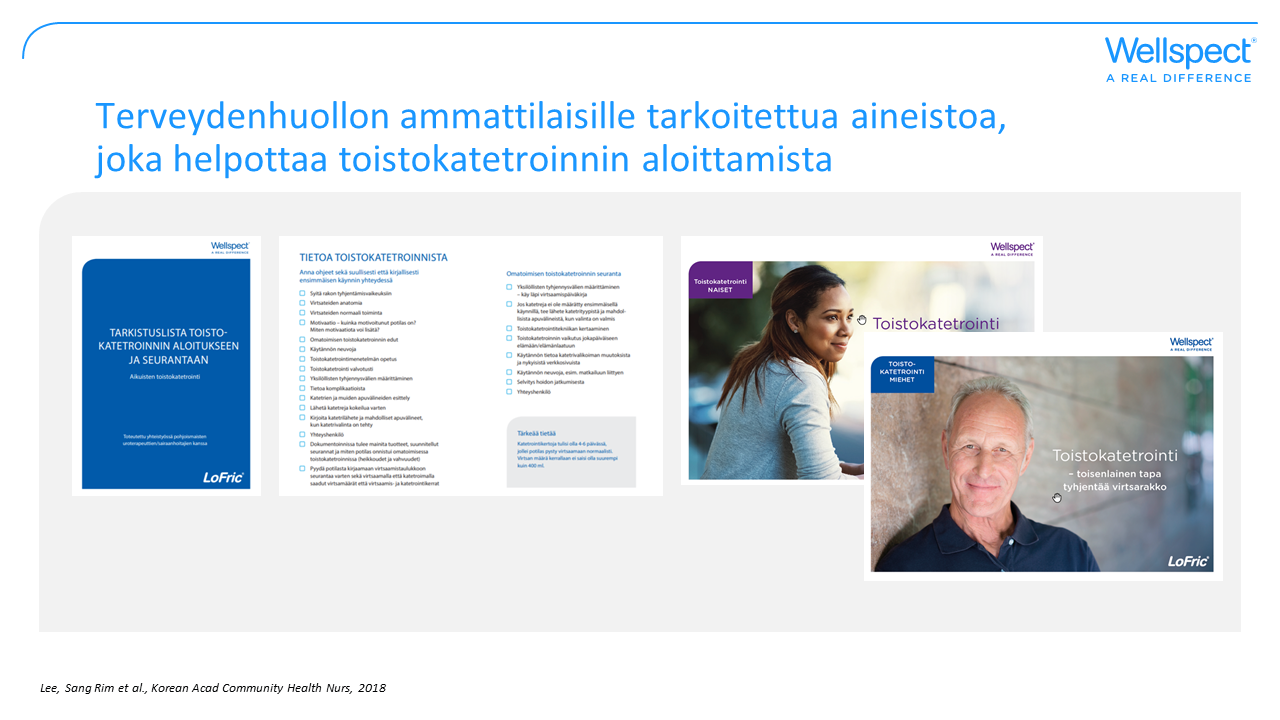 [Speaker Notes: Kuten tutkimukset osoittavat, hoidon alussa yksityiskohtaisten tietojen antaminen toistokatetroinnista ja potilaan seuranta ovat tärkeitä tehtäviä. Vastaanotollasi toistokatetroinnin opetuksessa apunasi on materiaaleja, mm. 
flipoverit sekä miehille että naisille (ne sisältävät materiaalia, joka auttaa sinua ammattilaisena toistokatetrointimenetelmän opettamisessa), anatomiakuvia ja muuta tärkeää tietoa käytäväksi läpi potilaan kanssa ennen toistokatetroinnin aloittamista. 
Tarkistuslista on tukena toistokatetrointiin opastettaessa. Materiaalia voi tilata Wellspectista.]
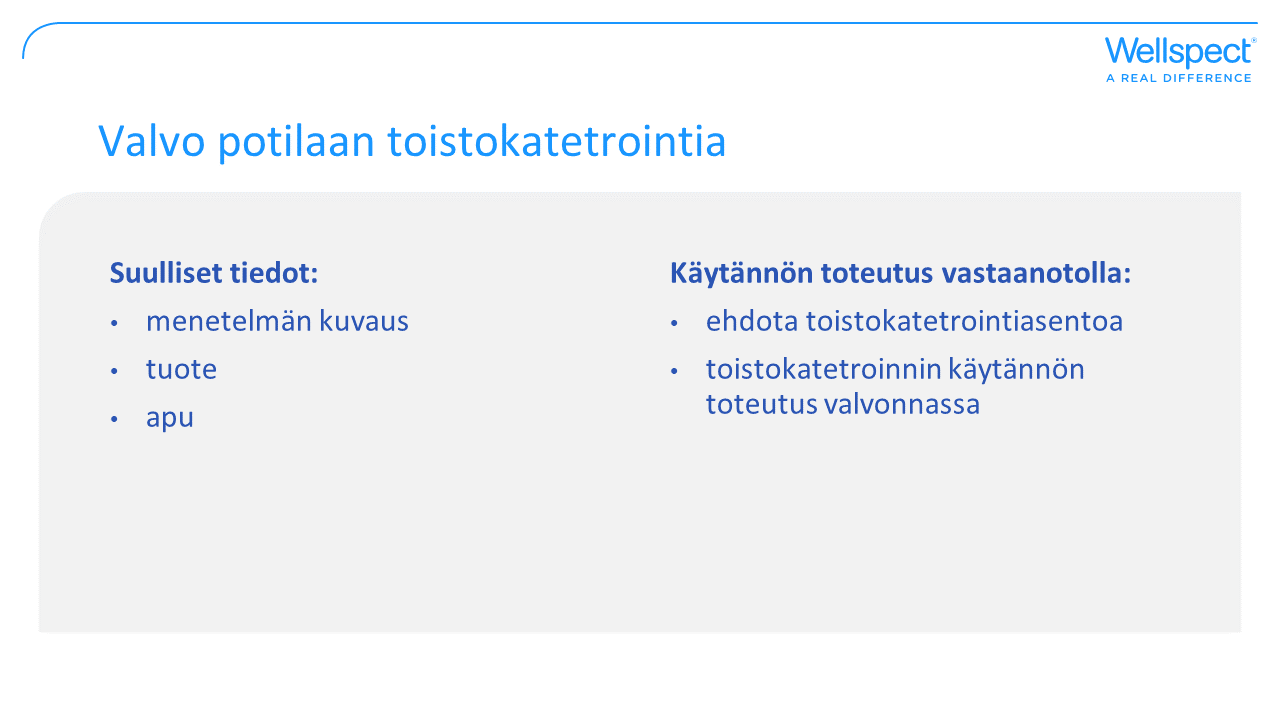 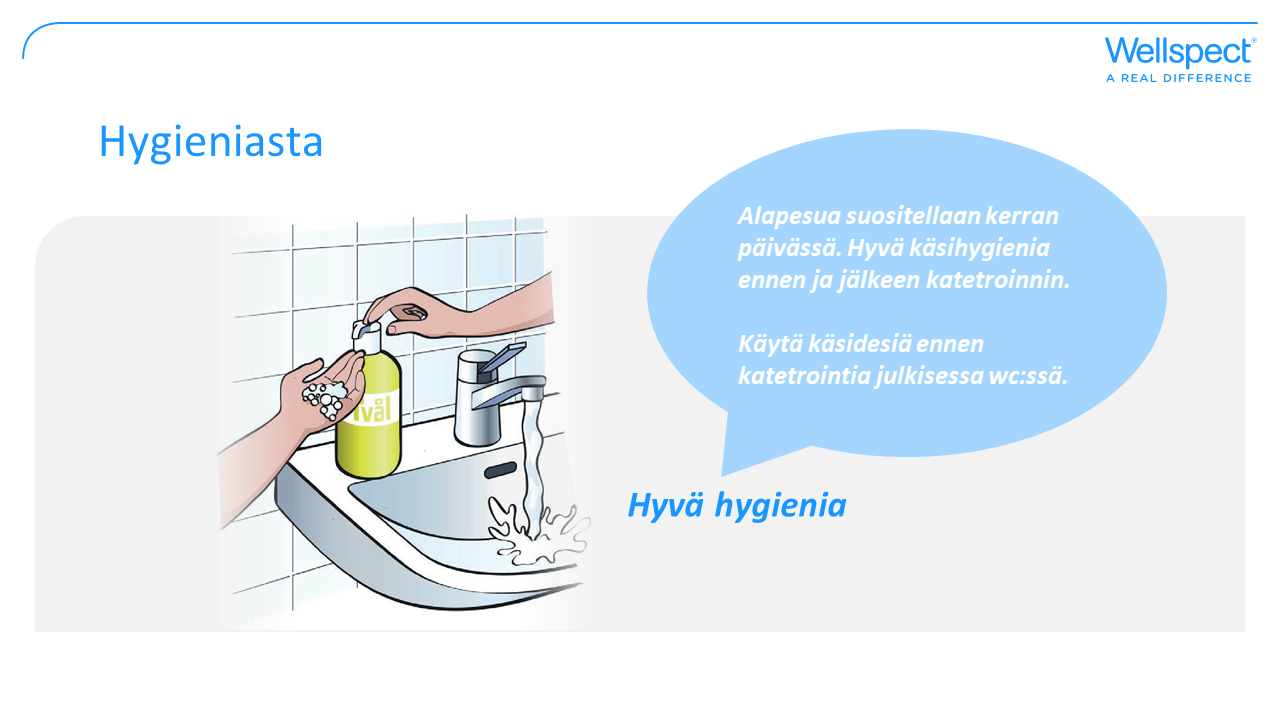 [Speaker Notes: Hyvä hygienia
Alapesua suositellaan kerran päivässä. Käsihygienia ennen katetrointia ja sen jälkeen. Käsidesin käyttö on etu ennen katetrointia julkisessa wc:ssä.]
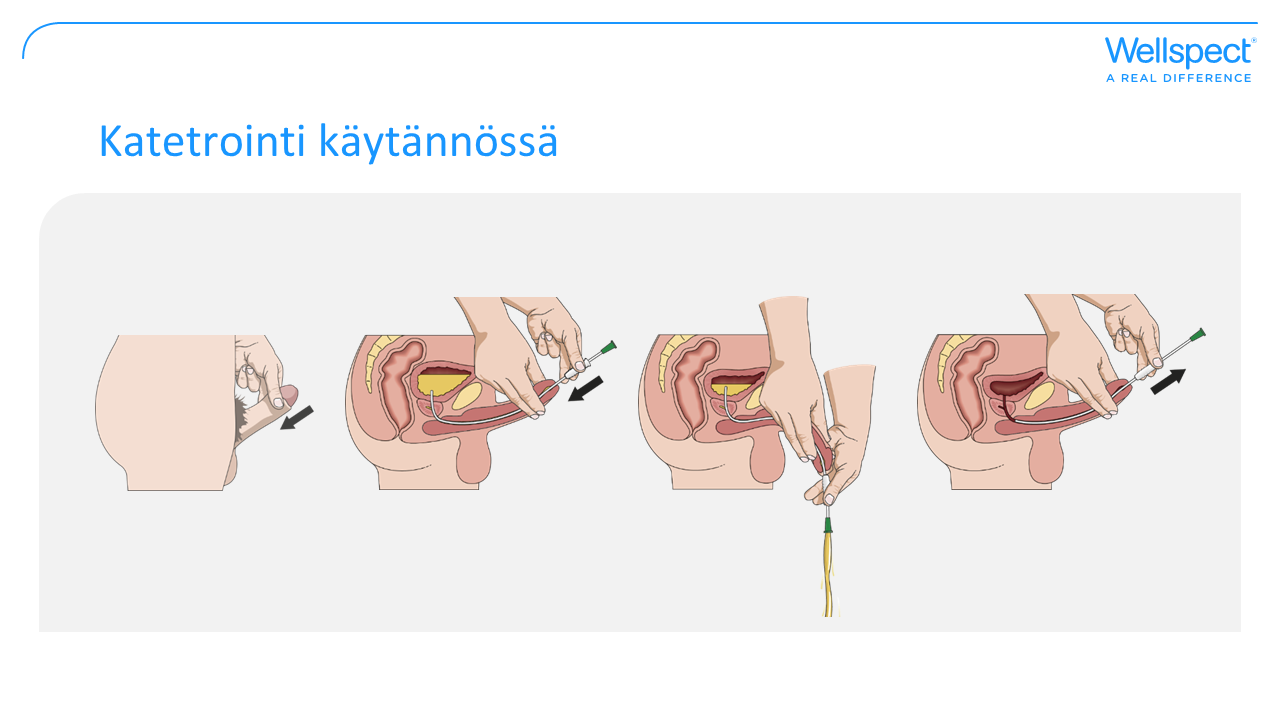 [Speaker Notes: Etsi käyttäjälle sopiva asento, joka voi olla seisoma- tai istuma-asento. 
1. Katetria sisään vietäessä on tärkeää pitää penistä ylöspäin vatsaa kohti mutkan oikaisemiseksi.
2. Vie katetri hitaasti virtsaputkeen. 
3. Kun virtsaa alkaa virrata, vie katetria vielä pari senttimetriä eteenpäin. Palauta penis takaisin normaaliasentoon, kun virtsaa alkaa virrata katetrin läpi.
4. Kun virtsa on lakannut virtaamasta, vedä katetri hitaasti ulos, odota hetki, jos virtsan tulo vielä jatkuu. Kun olet varma, että virtsarakko on tyhjä, taita katetria tai aseta sormi kartion päälle ennen katetrin poistamista. Näin syntyy tyhjiö ja varmistetaan, että viimeisetkin pisarat jäävät katetriin.]
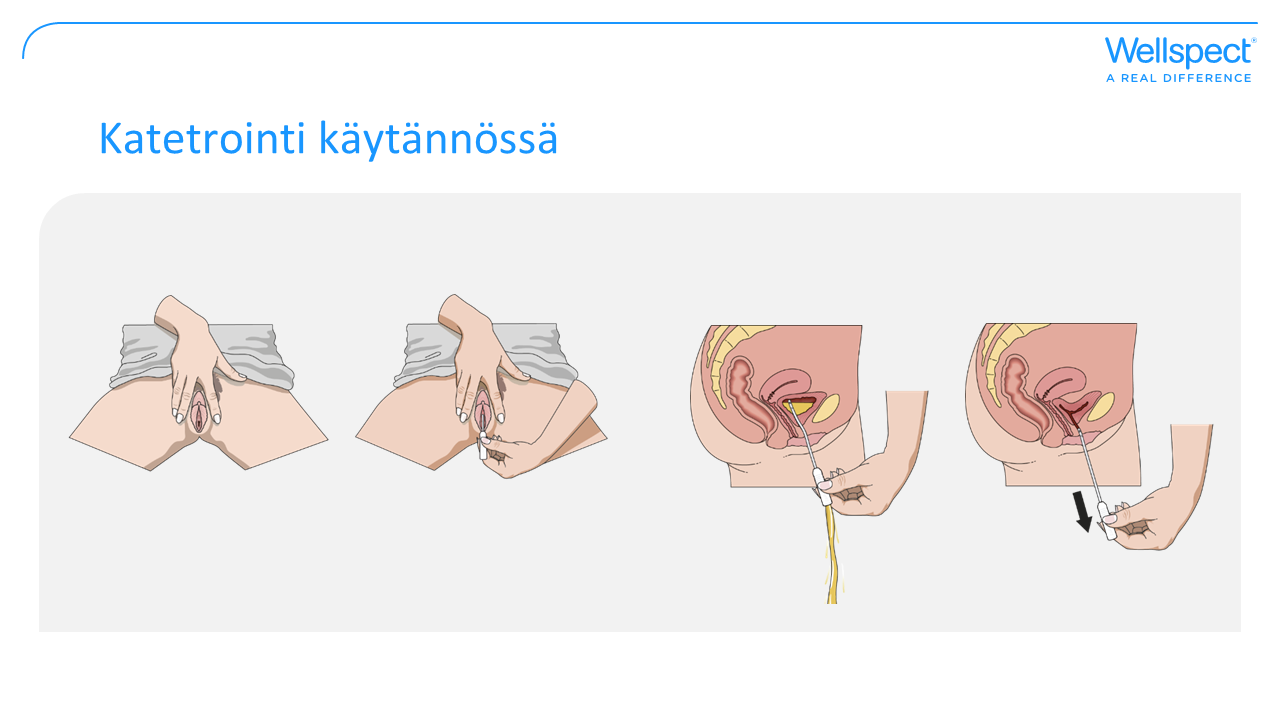 [Speaker Notes: Etsi sopiva asento.
1. Työnnä lantiota eteenpäin. Levitä häpyhuulia, nosta niitä toisella kädellä hieman ylöspäin ja etsi virtsaputken suuaukko. Alussa voi olla hyödyllistä käyttää peiliä virtsaputken suuaukon paikantamiseen. Pienen harjoittelun jälkeen nainen pystyy paikantamaan virtsaputken aukon sormellaan tunnistaakseen paikan ilman peiliä.
2. Vie katetri varovaisesti virtsaputkeen ja kun virtsaa alkaa virrata, vie katetria vielä pari senttimetriä eteenpäin. 
3. Kun virtsa on lakannut virtaamasta, vedä katetria hitaasti ulos, odota hetki, jos virtsan tulo vielä jatkuu. Kun virtsarakko on tyhjä, taita katetria tai aseta sormi kartion päälle ennen katetrin poistamista. Näin syntyy tyhjiö ja varmistetaan, että viimeisetkin pisarat jäävät katetriin.]
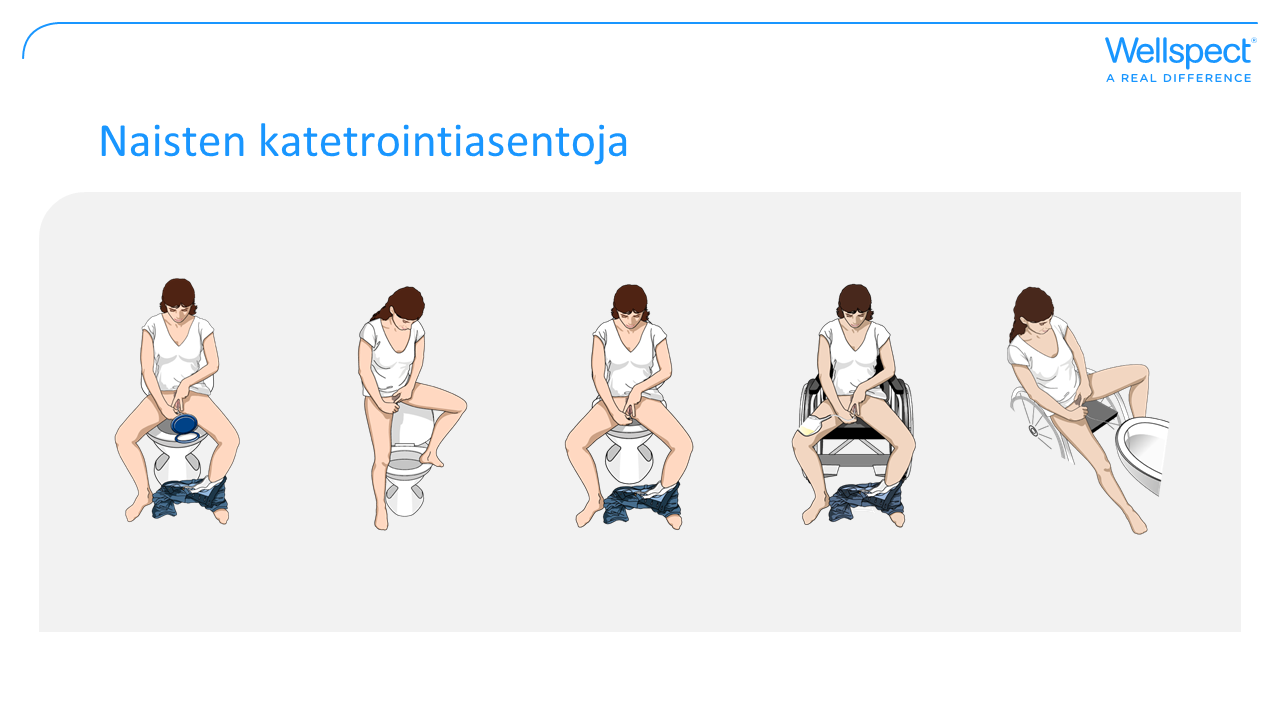 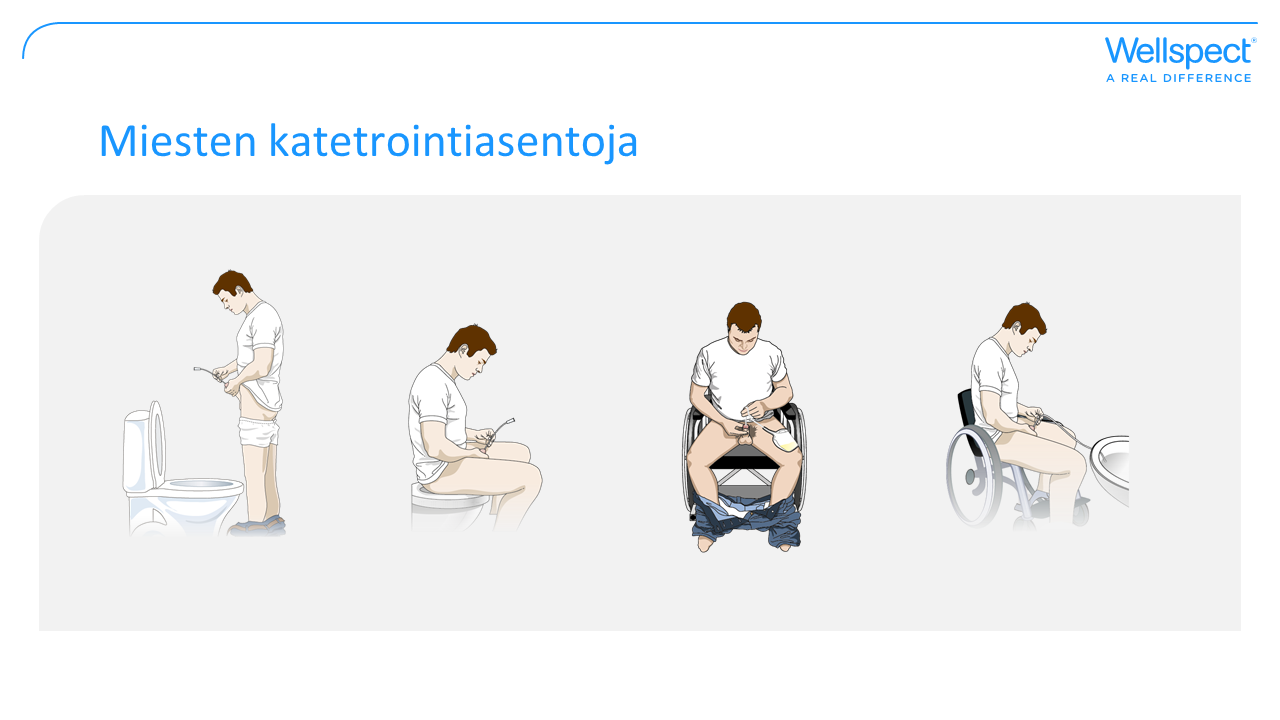 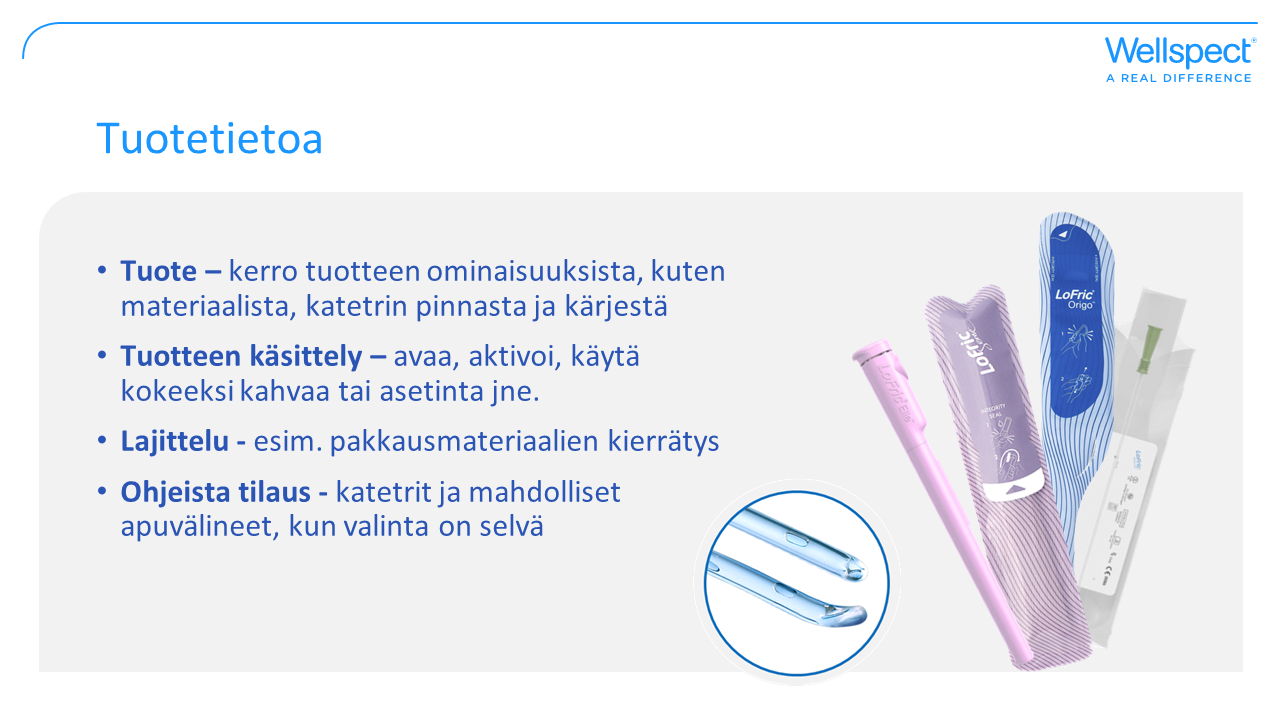 [Speaker Notes: On tärkeää, että sinulla on hyvä tuotetuntemus. Potilaan tulee luottaa tuotteen käsittelyyn ja siihen, miten hän saa tarvitsemansa apuvälineet. On myös tärkeää valita potilaan tarpeisiin ja elämäntyyliin sopiva katetri.]
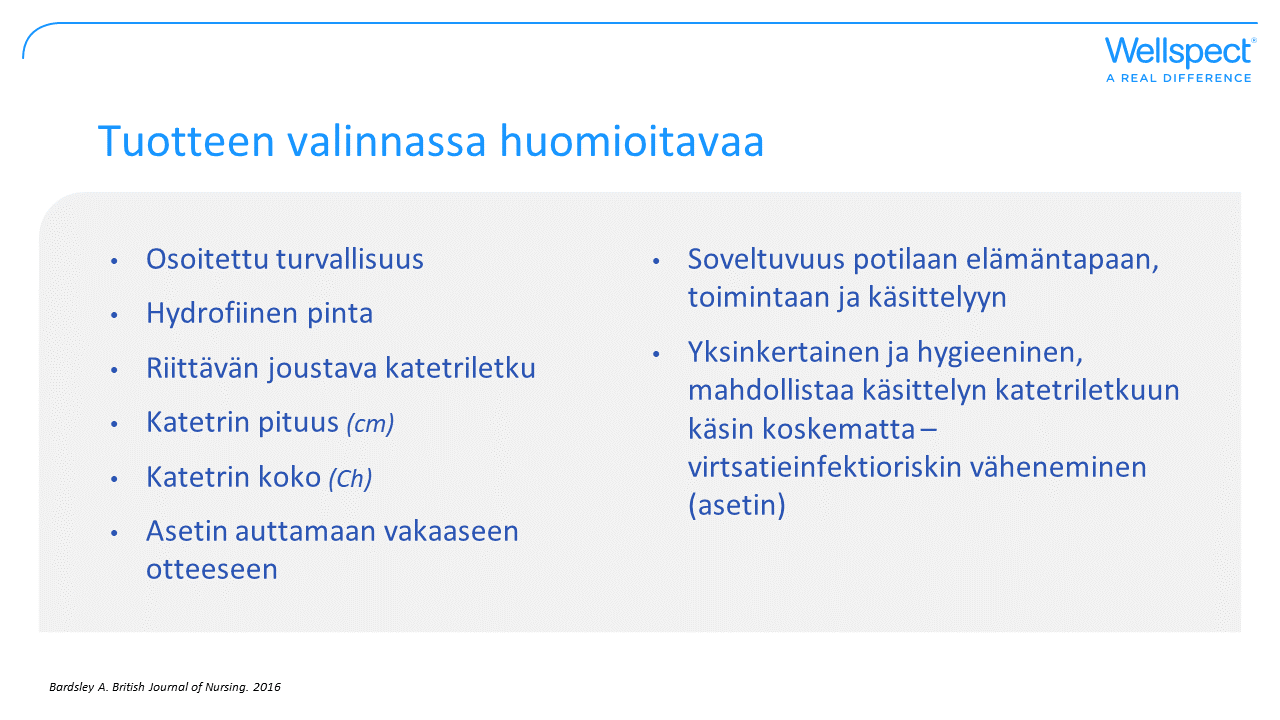 [Speaker Notes: Todistettu pitkän aikavälin turvallisuus: onko kliinistä näyttöä katetrin pitkäaikaisesta käytöstä?
Hydrofiilinen pinta maksimaalisen hellävaraisuuden ja minimaalisen virtsaputken vaurioitumisriskin saavuttamiseksi koko katetroinnin aikana. Onko katetrissa hydrofiilinen pintakerros, joka säilyy sekä katetrin sisäänviemisen että poistamisen ajan? Onko katetri riittävän taipuisa, jotta virtsaputki ei vaurioidu ja jotta katetri ei aiheuta verenvuotoa. Katetrin pituus on käsittelyn ja virtsarakon täydellisen tyhjentämisen kannalta tärkeä infektioiden välttämiseksi.
Katetrin ympärysmitta/koko (Ch), käytetään yleensä kokoja Ch12-14, parempaan tyhjennykseen.
Asetin takaa vakaan otteen ja mahdollistaa katetrointitekniikan, jossa katetriletkuun ei tarvitse koskea käsin. Sopeuttaminen elämäntapaan tarkoittaa yleensä sitä, että käytetään erilaisia ​​katetreja potilaan tilanteen mukaan,  huomioidaan esim. kotiympäristö, matkustaminen, työ tai harrastukset jne. Katetrin valinnan tulee olla yksilöllinen 
ja tilannekohtainen.]
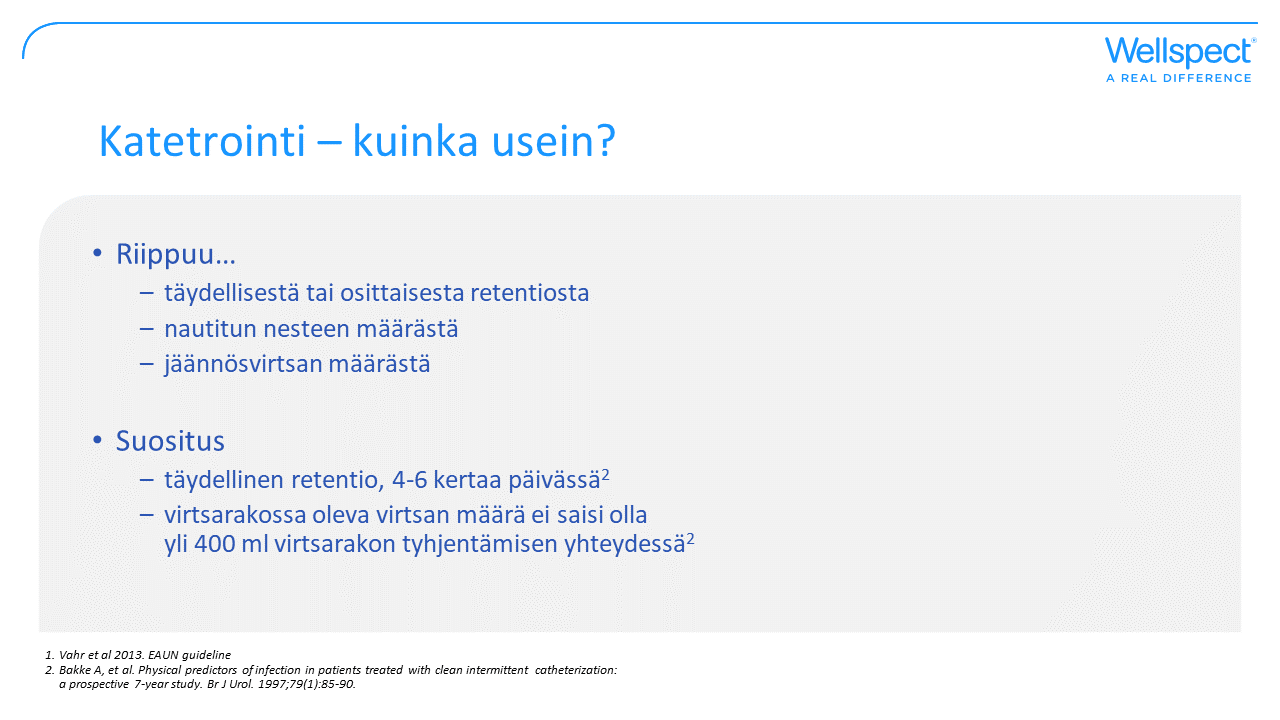 [Speaker Notes: Yksilöllisesti sovitetut katetroinnit.
Korkea rakonsisäinen paine vähentää virtsarakon limakalvon verenkiertoa, mikä lisää virtsatietulehduksen riskiä. 
Siksi virtsan määrä ei saa ylittää 400 ml:n kokonaismäärää kerrallaan, sisältäen sekä katetroidun että että virtsatun määrän. Katetrointien välinen aika on myös tärkeä tulehduksen ehkäisyssä. Täydellisen virtsanpidätyksen yhteydessä katetrointitiheys on 4-6 kertaa päivässä oikean välin saavuttamiseksi. Pyydä potilasta täyttämään virtsaamispäiväkirja,  jossa on seurantaa varten mukana sekä virtsattu että katetroitu virtsan määrä. Käyttäjän on tärkeää ymmärtää, että hänen tulee tyhjentää virtsarakkonsa useammin, jos hänen nauttimansa nestemäärä on lisääntynyt. 
Jos potilas ei tunne, milloin virtsarakko on täynnä, hänen on tärkeää katetroida tiettyinä kellon aikoina. 
Yleensä yöllä ei toistokatetroida. Huomioi ensimmäisellä seurannalla, jotta aamuvirtsan määrä ei ole epätavallisen suuri. Se voi johtua mm. liiallisesta nesteen nauttimisesta illalla.]
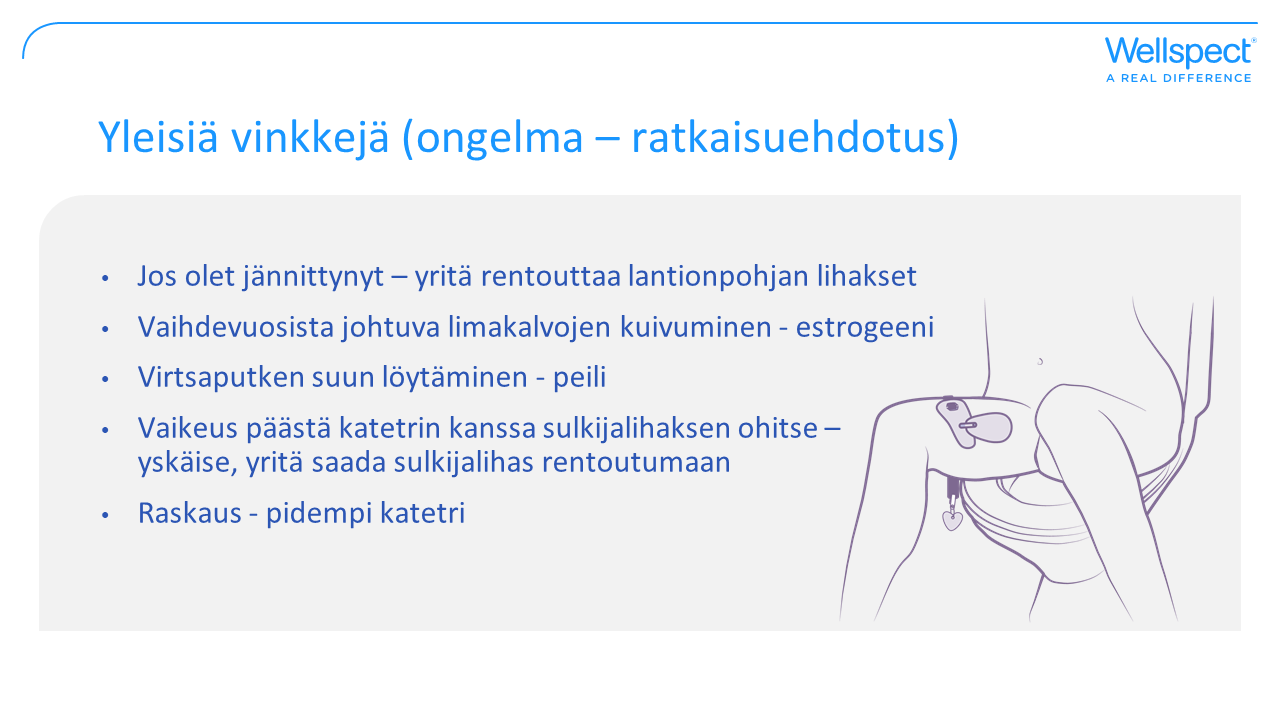 [Speaker Notes: Jännitys:
Toistokatetroitaessa on tärkeää löytää rentoutunut ja turvallinen asento. 
Kipu/polte: 
Vaihdevuosien aikana naisten kuivat limakalvot voivat aiheuttaa poltetta ja ärsytystä. Paikallisella estrogeenihoidolla  on hyvä vaikutus. Toistokatetrointihoidon alussa katetrissa tai virtsassa voi joskus olla verta. Tämä johtuu siitä, että virtsaputki voi ärtyä, koska limakalvo ei ole tottunut katetriin. Katetrit, joilla on alhainen osmolaliteetti, voivat aiheuttaa poltteen tunnetta ja verenvuotoa, vaihda silloin katetria. Muista, että virtsatietulehdus voi aiheuttaa poltetta ja verenvuotoa.
Löydä virtsaputken suuaukko:
Peili ja hyvä valaistus auttavat toistokatetroinnin alussa löytämään virtsaputken suuaukon. 
Jos katetrin sisäänvienti on vaikeaa: 
Joskus katetria voi olla vaikeaa viedä sulkijalihaksen ohi (voi johtua detrusorin ja sulkijalihaksen dyssynergiasta). 
Syvä hengähdys tai yskähdys voi auttaa sulkijalihasta rentoutumaan. 
Raskaus: 
Virtsatietulehduksen riski kasvaa raskauden aikana osittain hormonaalisista syistä (virtsateiden lihasjännityksen heikkeneminen, hitaampi virtsan poisto ja lisääntynyt virtsarakon tilavuus) ja osittain mekaanisen vaikutuksen seurauksena kohdun painaessa virtsaputkea. Pidempi katetri voi olla tarpeen raskauden aikana muuttuneen kehon anatomian vuoksi.]
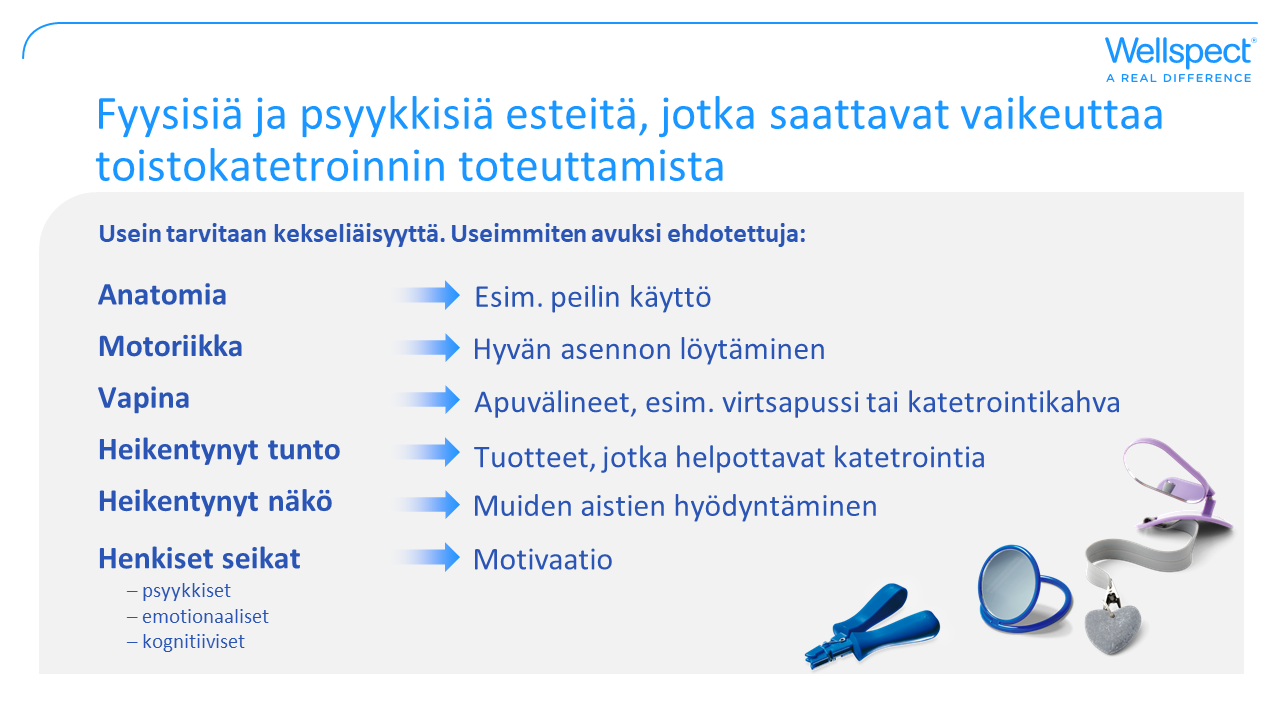 [Speaker Notes: Apuvälineitä, kuten peilejä ja kahvoja, on saatavana Wellspectiltä]
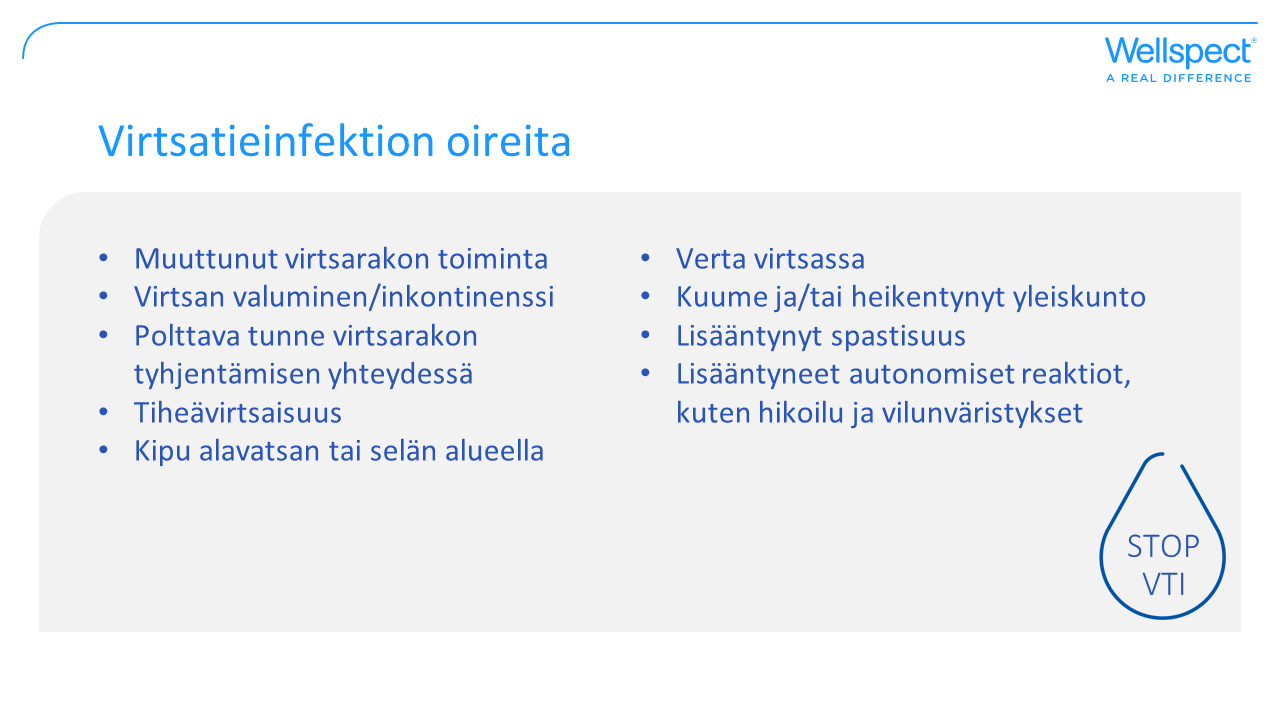 [Speaker Notes: Virtsatieinfektiot ovat ongelma monille katetrien käyttäjille ja henkilöille, joilla on muita virtsarakon täydelliseen tai osittaiseen tyhjennyskykyyn vaikuttavia sairauksia. Kun bakteerit lisääntyvät ja saavat sijaa virtsarakon limakalvolle, elimistön omalla puolustuksella ei ole mahdollisuutta tuhota niitä, jolloin ne aiheuttavat virtsatietulehduksen ja keho reagoi oireilla, kuten kuumeella. Virtsatietulehdus on johonkin virtsateiden osaan vaikuttava bakteeri-infektio.  Oireeton bakteriuria tarkoittaa, että henkilöllä on bakteereja virtsassa ilman virtsateiden oireita. Virtsan kohonnut bakteeripitoisuus ilman oireita ei tarkoita, että kyseessä olisi virtsatietulehdus. Jos näitä bakteereita hoidetaan antibiooteilla, on olemassa suuri riski saada myöhemmin "pahempia" bakteereja, jotka aiheuttavat vakavampia oireita. Resistenssi voi kehittyä poistamalla bakteereja, esim. antibioottien liiallisella ja väärinkäytöllä. Muista ottaa virtsanäytteet, jos epäillään virtsatietulehdusta.]
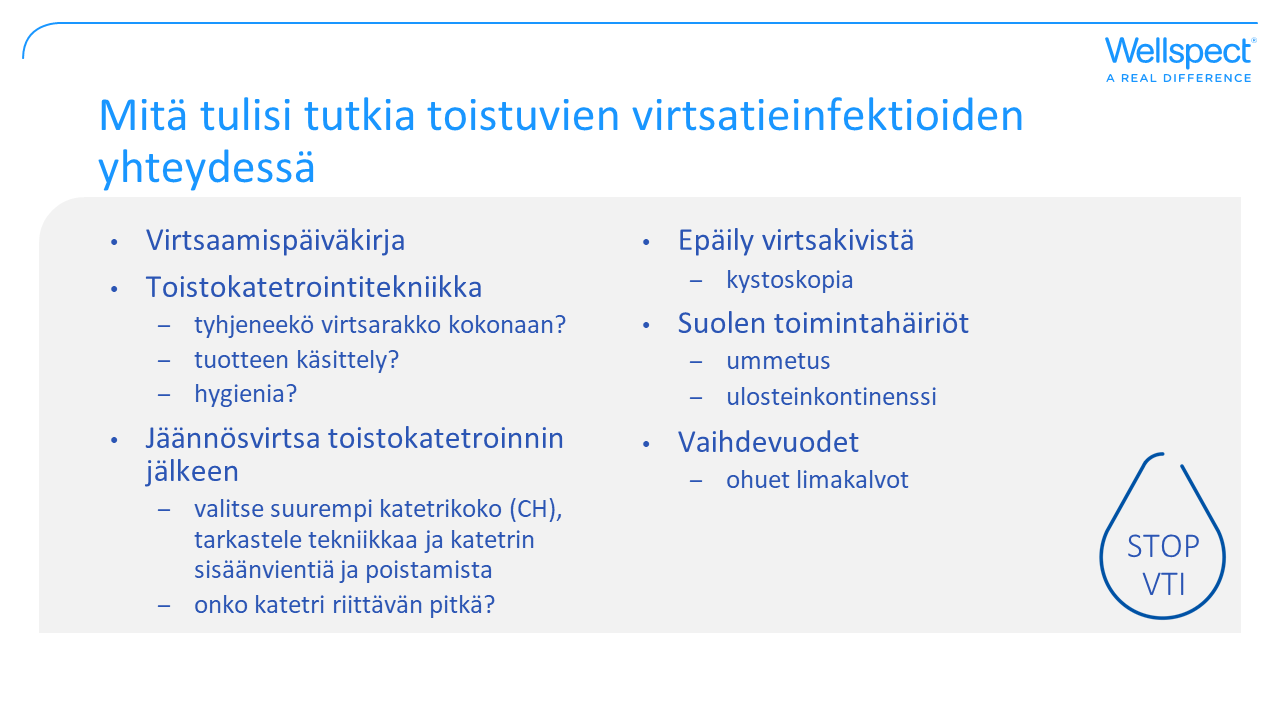 [Speaker Notes: Tarkista virtsaamispäiväkirja, tiheys ja määrä. Tarkista katetrointitekniikka ja käsihygienia. Katetrin valinta ja  kosketukseton katetrointitekniikka voivat olla ennaltaehkäiseviä. Tarkista ultraäänellä, että virtsarakko on tyhjä toistokatetroinnin jälkeen. Sulje tulehduksia aiheuttavien virtsarakkokivien mahdollisuus pois.  Jotkut bakteerit  muodostavat virtsakiviä tehokkaammin, esim. Klebsiella ja Proteus. Ummetus voi myös lisätä riskiä saada virtsatietulehdus. Ummetus voi vaikeuttaa virtsarakon tyhjenemistä peräsuolen painaessa virtsarakkoa.
Vaihdevuosien aiheuttama limakalvojen oheneminen voi lisätä virtsatietulehduksen riskiä. 
Arvioi paikallisen estrogeenihoidon mahdollisuus.]
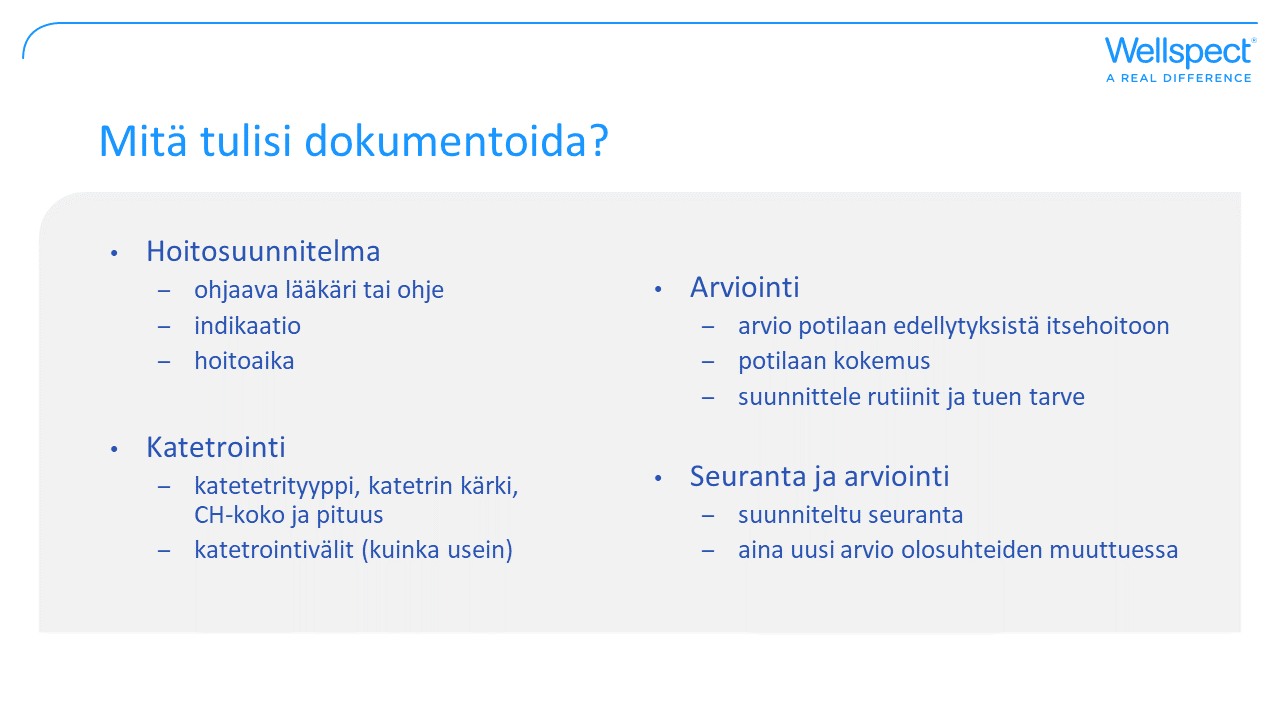 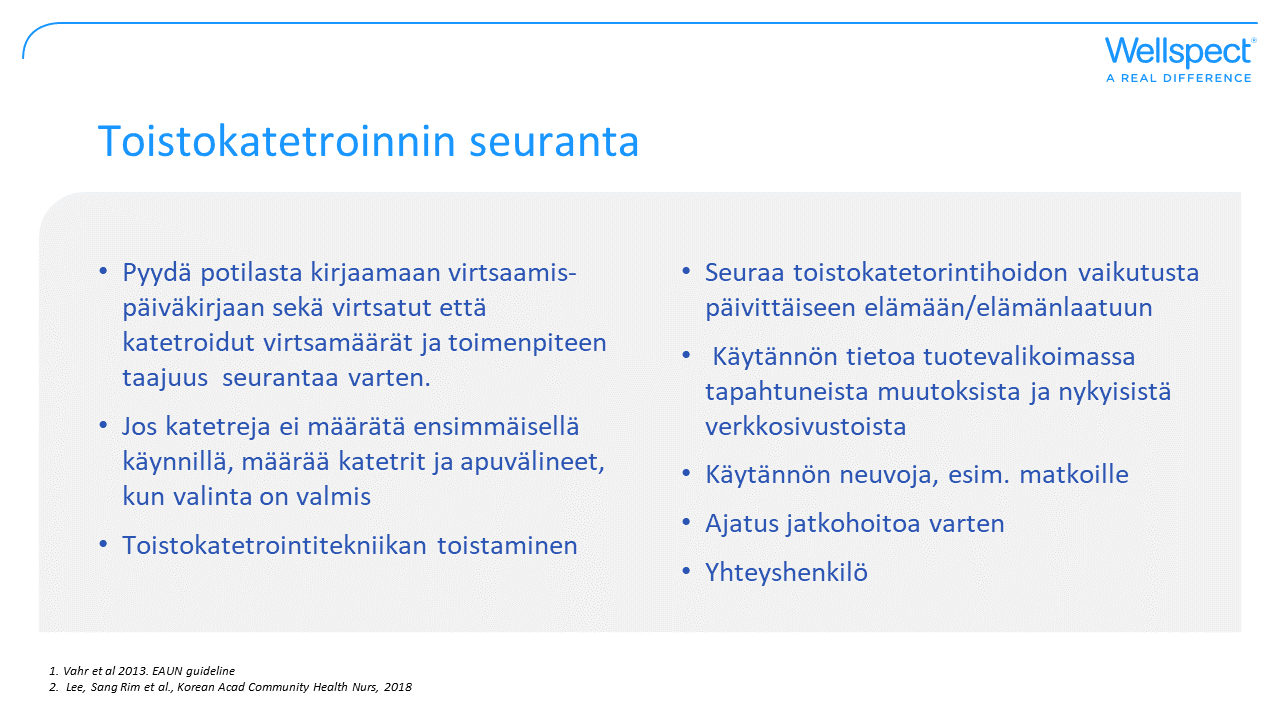 [Speaker Notes: Tutkimukset osoittavat, että koulutus, emotionaalinen ja psykologinen tuki sekä säännöllinen seuranta ovat tärkeitä  hoitomyönteisyyden optimoimiseksi. Se, milloin ja miten seurannan tulisi tapahtua, on yksilöllistä. Toistokatetroinnin  integroiminen arkeen voi olla vaikeaa, potilas saattaa tarvita jatkuvaa tukea ja yhteyshenkilön seurantaa. Potilaalle tulee tarjota seurantaa pian ensimmäinen harjoittelun jälkeen, noin 2-3 päivän kuluttua, jotta varmistetaan käyttäjän osaaminen ja toistokatetroinnin suorittaminen vaikeuksitta. Tämä voidaan arvioida puhelimitse tai vastaanotolla.  Hoitoa saattaa olla tarpeen muuttaa pitkällä aikavälillä esim. jäännösvirtsan määrä ja herkkyys voivat muuttua nopeasti.]
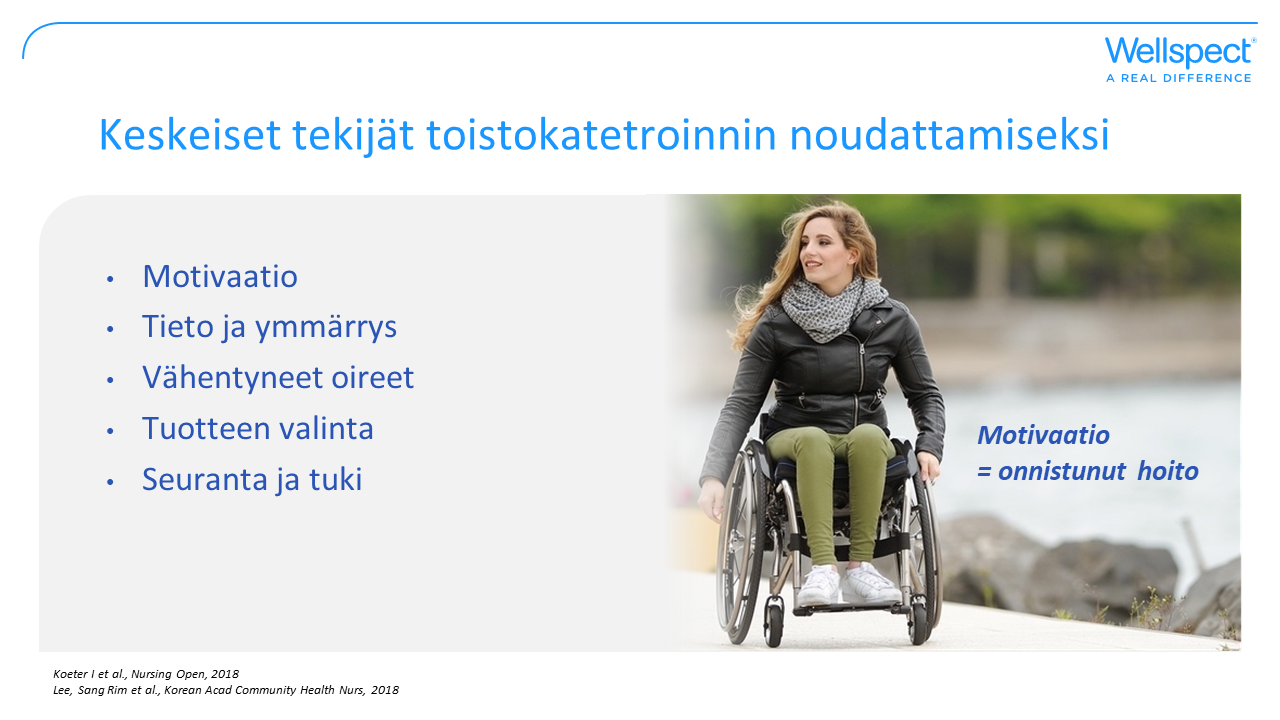 [Speaker Notes: Hoidon noudattaminen on avaintekijä kliinisen tuloksen kannalta. Potilas, joka kokee olevansa mukana päätöksentekoprosessissa ja joka voi vaikuttaa valintoihinsa ja siihen, että terapia toimii yleensä hänen elämässään, vie  todennäköisemmin hoidon loppuun ja saavuttaa sitä kautta paremman kliinisen tuloksen. 
Toistokatetrointi ja tuotevalikoima tulee mukauttaa käyttäjän jokapäiväiseen elämään. Ratkaisevaa on, ovatko tuotteet helppokäyttöisiä ja että katetrointi on helppo suorittaa. 
Pitkällä aikavälillä noudattaminen riippuu siitä, kuinka hyvin hoito sopii potilaan elämään. Tulee keskittyä löytämään  potilaan elämäntapaan hyvin sopiva hoitomuoto. 
Vapaa ja räätälöity katetrin valinta: Potilaat suosivat hydrofiilisiä katetreja, joiden ominaisuuksia ovat muun muassa mukavuus, yksinkertaisuus ja infektioiden ehkäisy. 
Johdatus toistokatetrointihoitoon ja seurantaan on tärkeää: Tutkimukset osoittavat, että koulutus, emotionaalinen ja psykologinen tuki sekä säännöllinen seuranta ovat ratkaisevan tärkeitä hoitomyöntyvyyden optimoimiseksi pitkällä aikavälillä.]
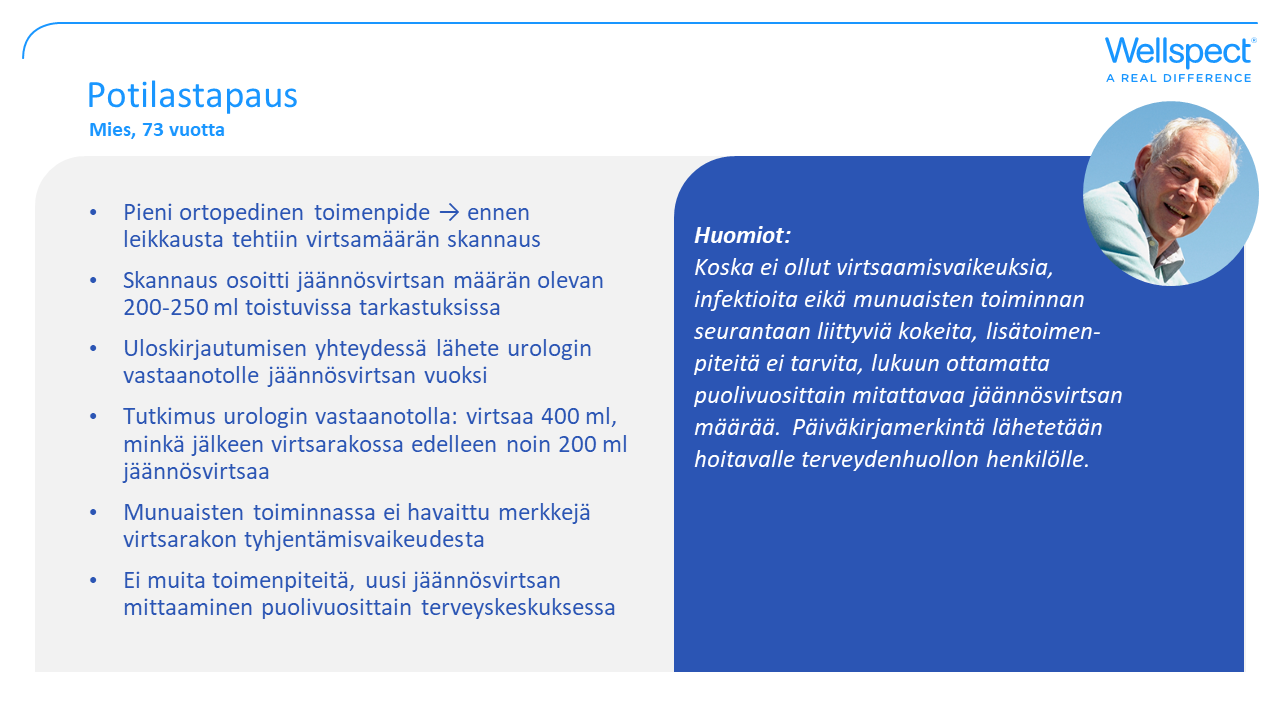 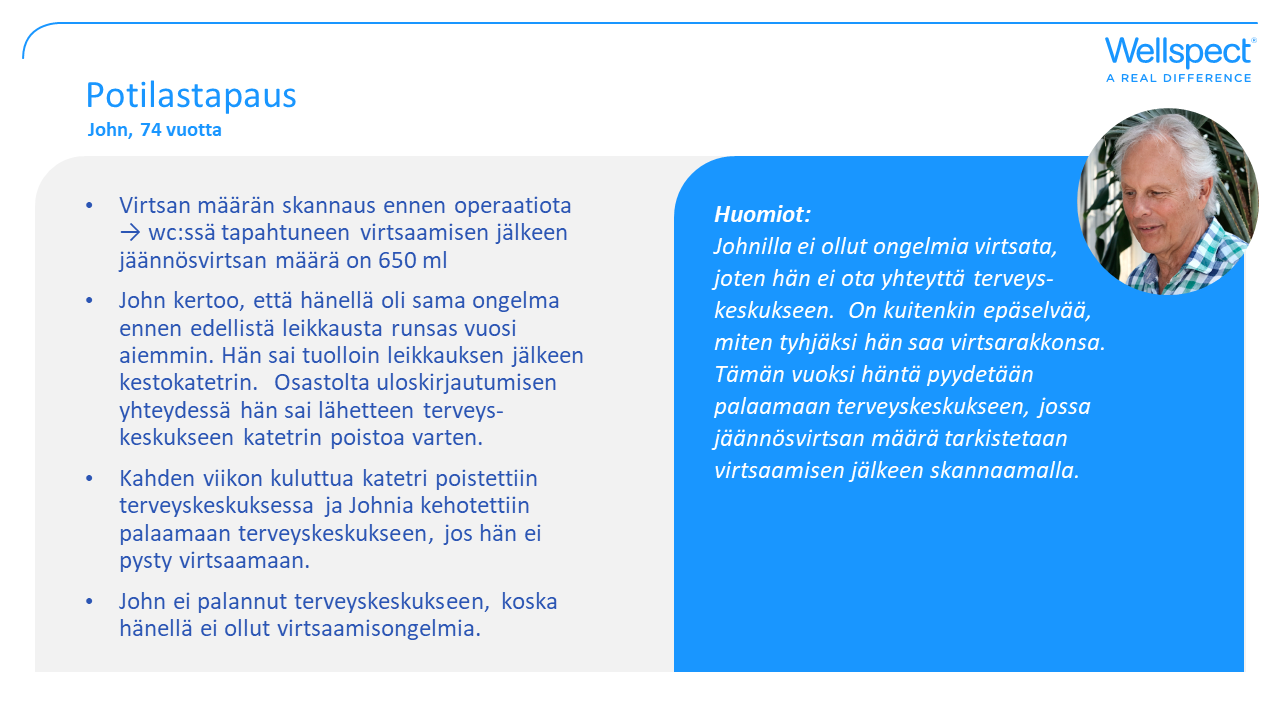 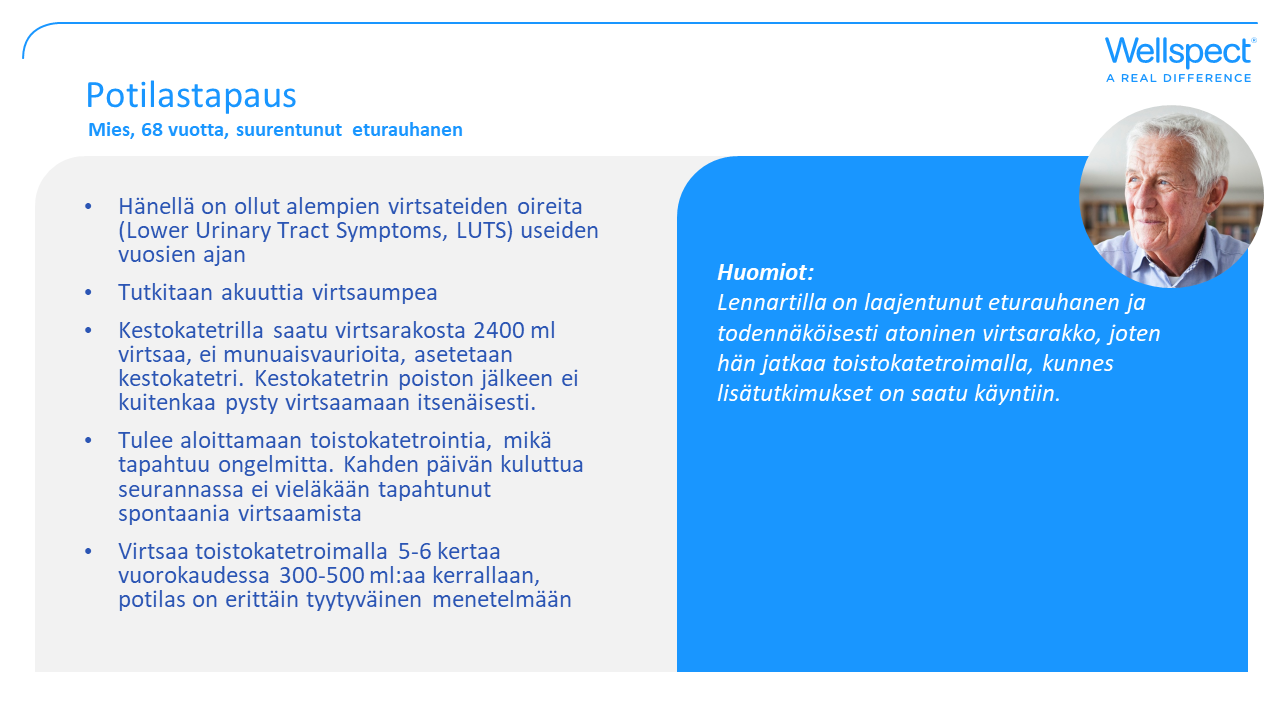 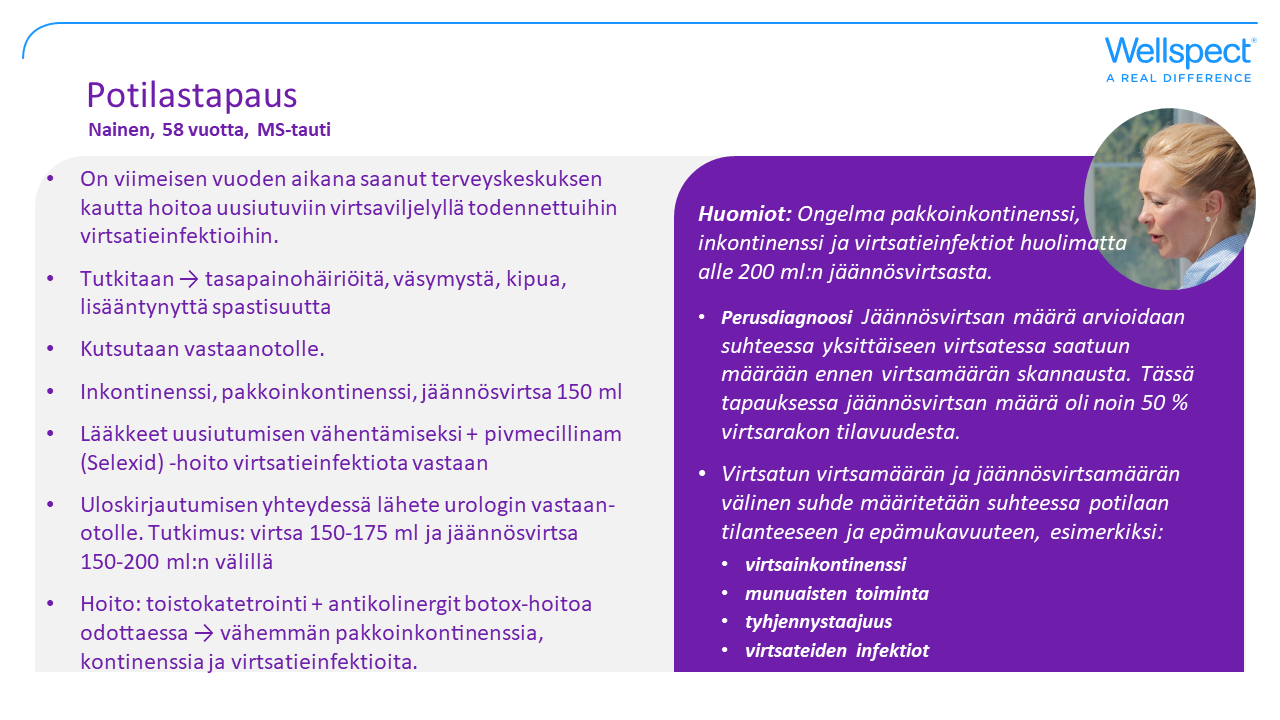 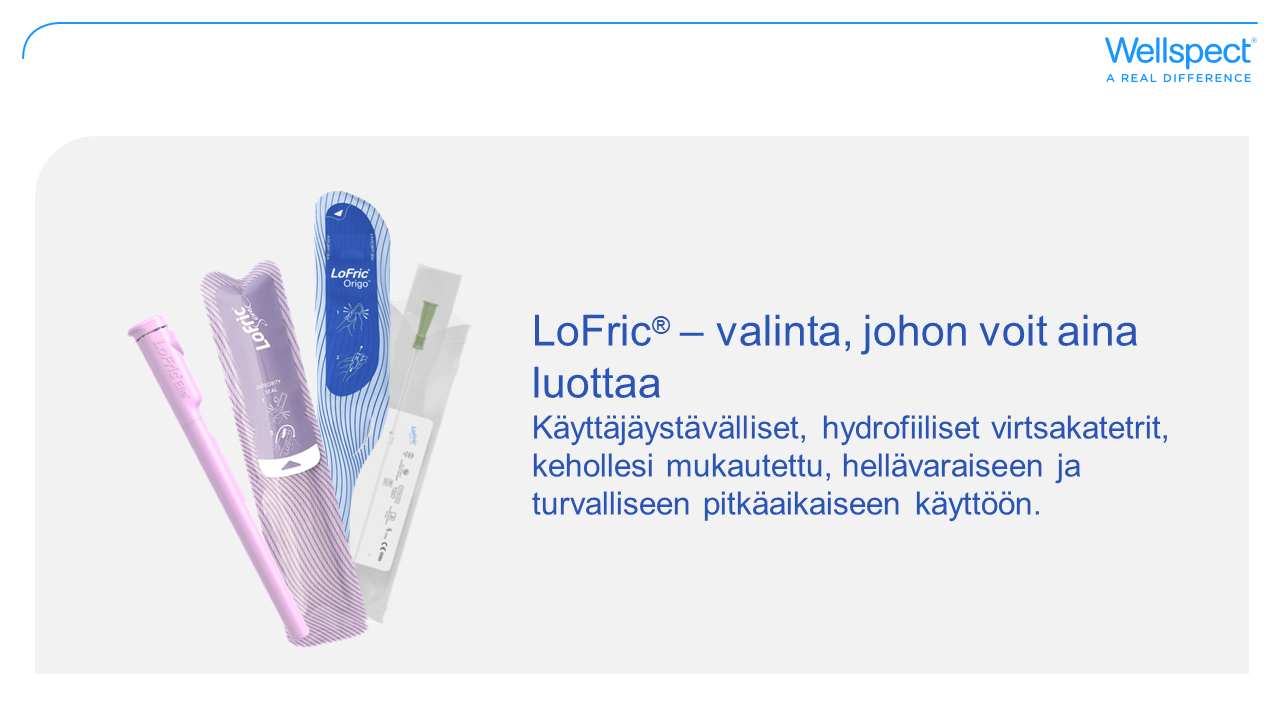 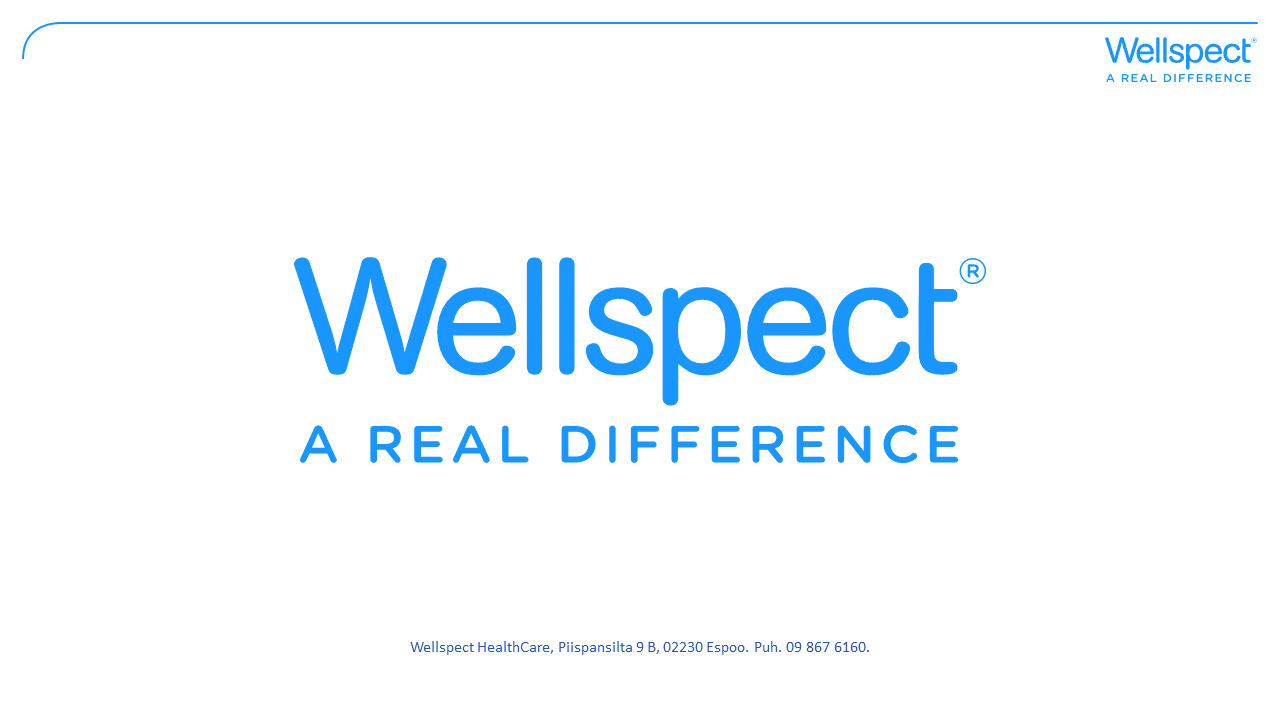